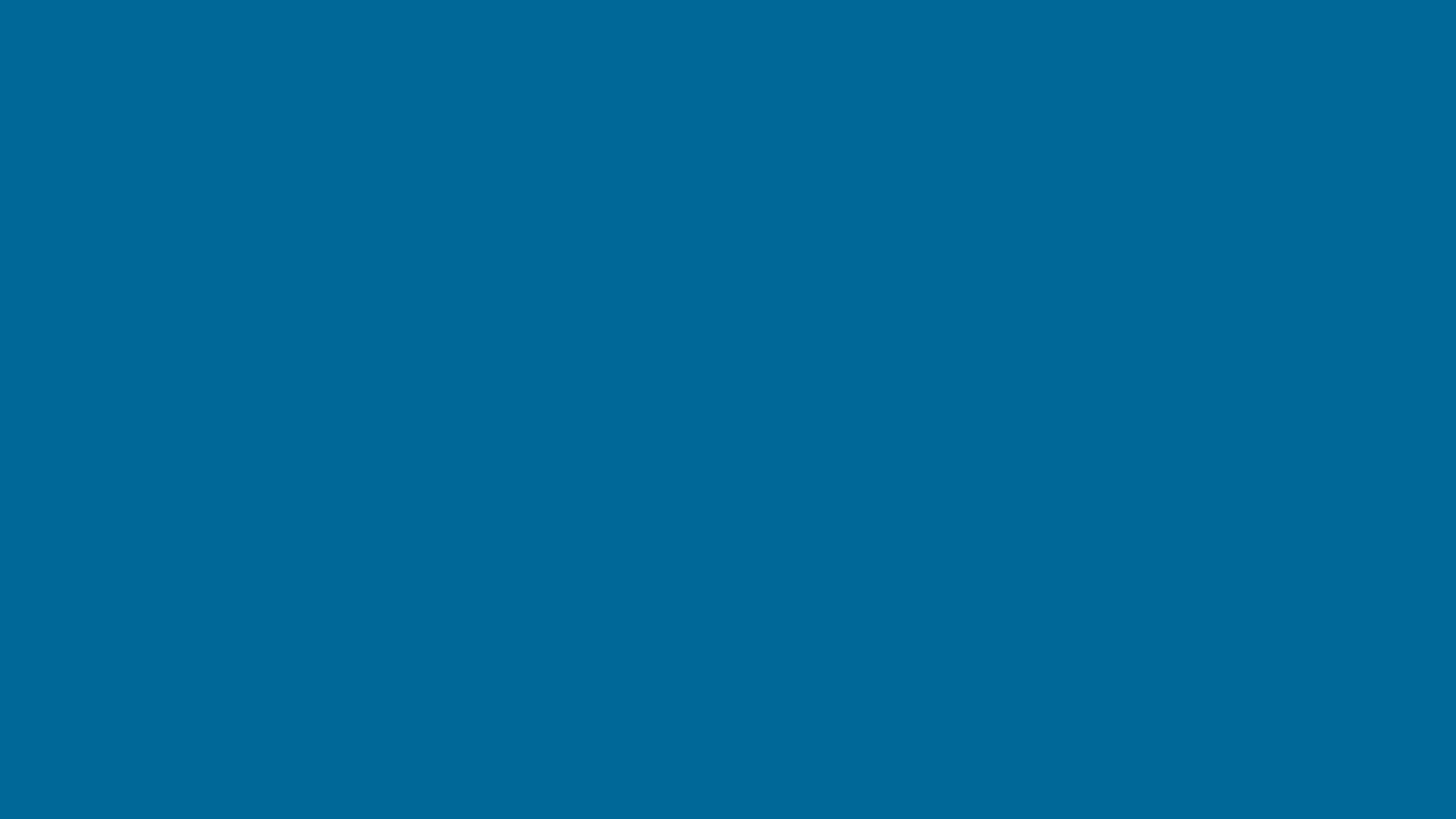 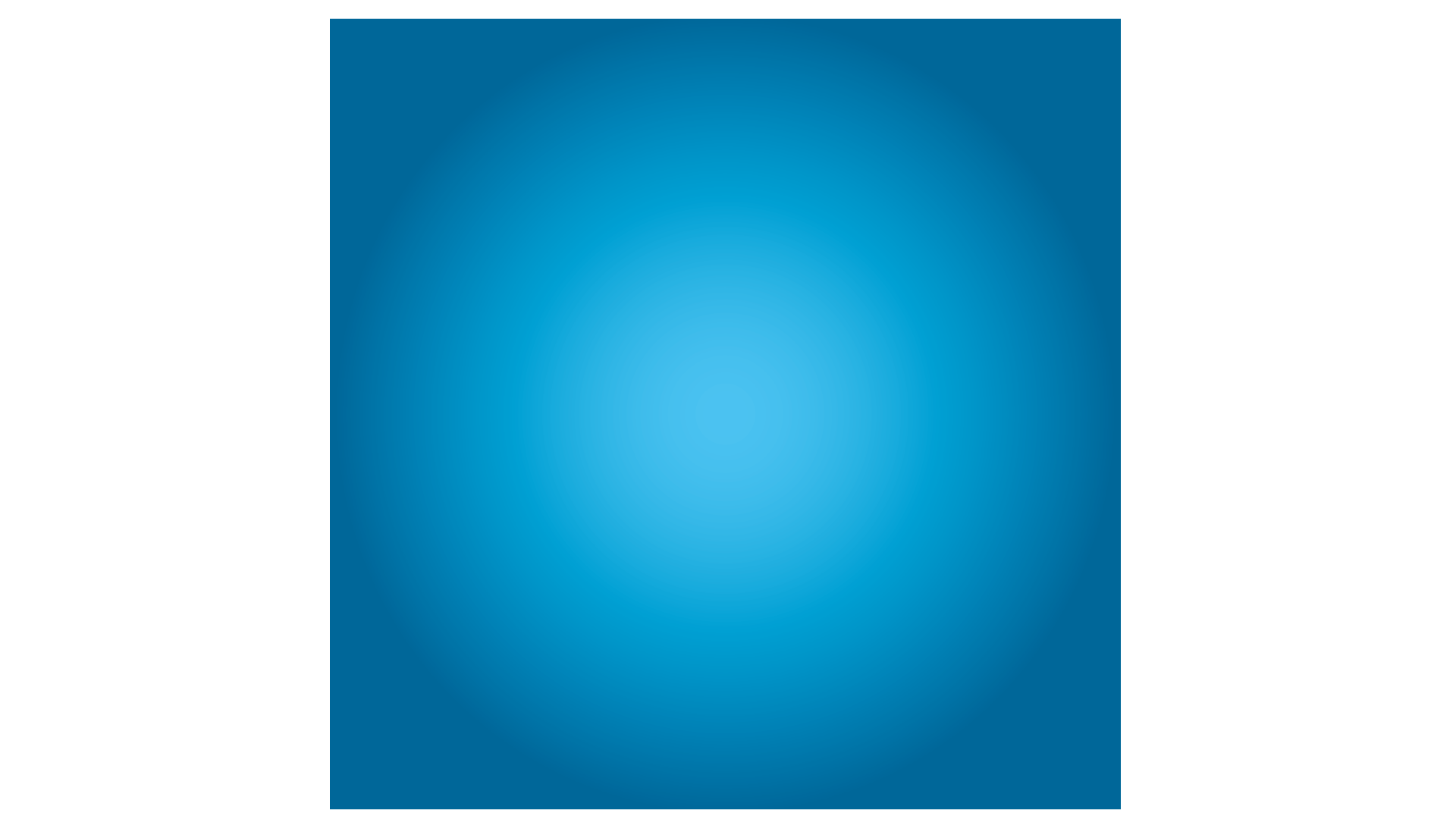 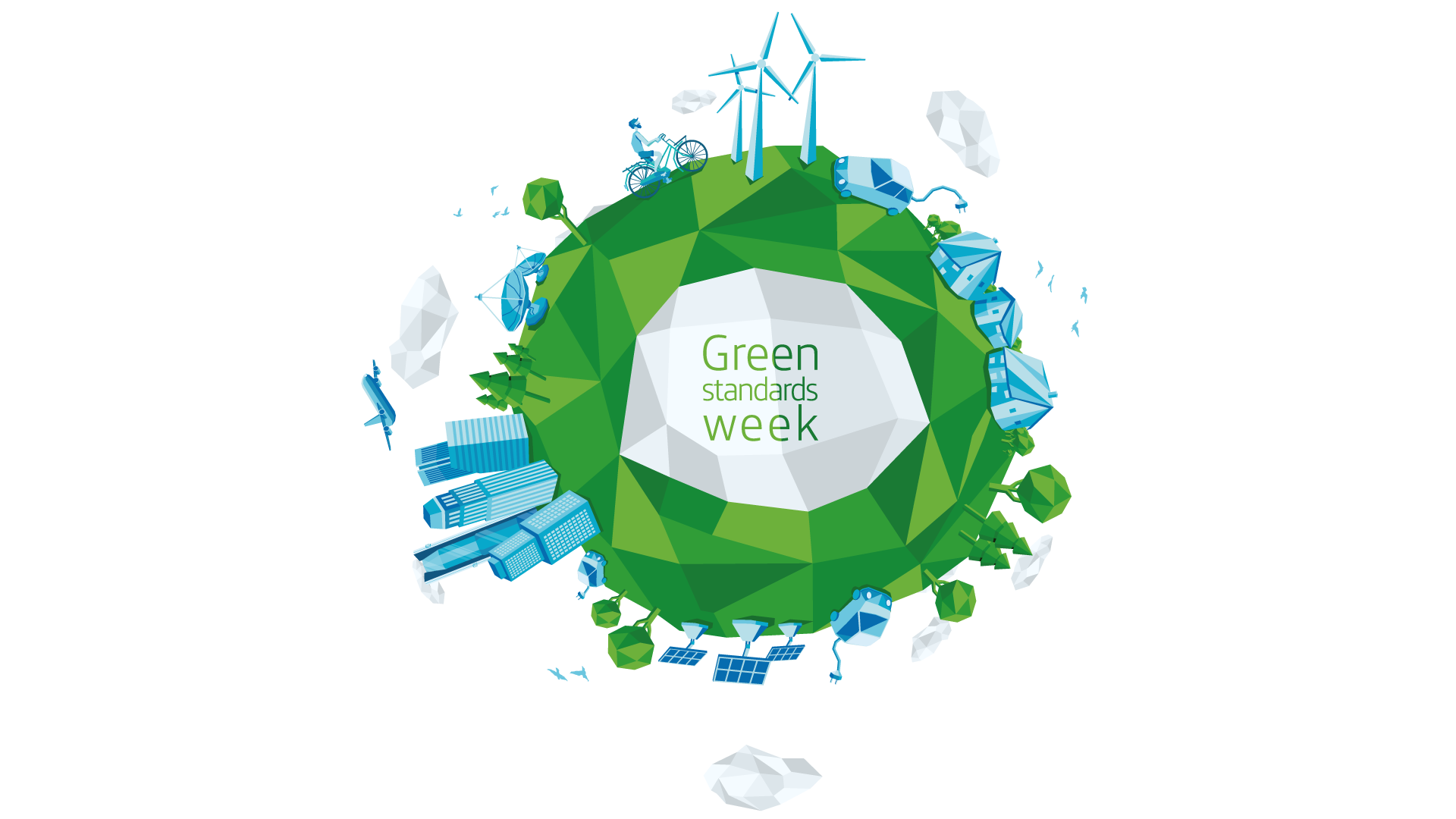 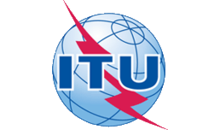 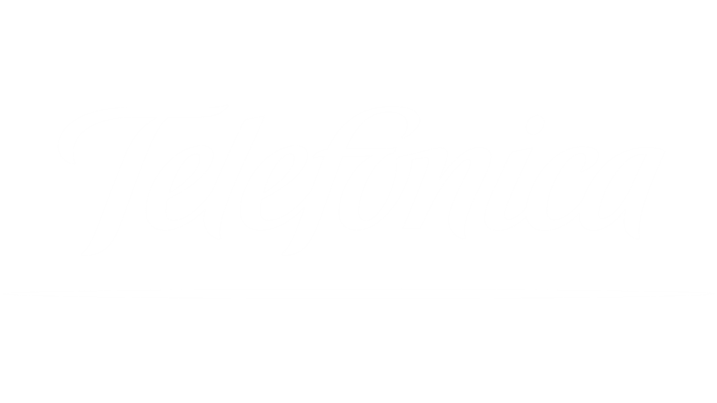 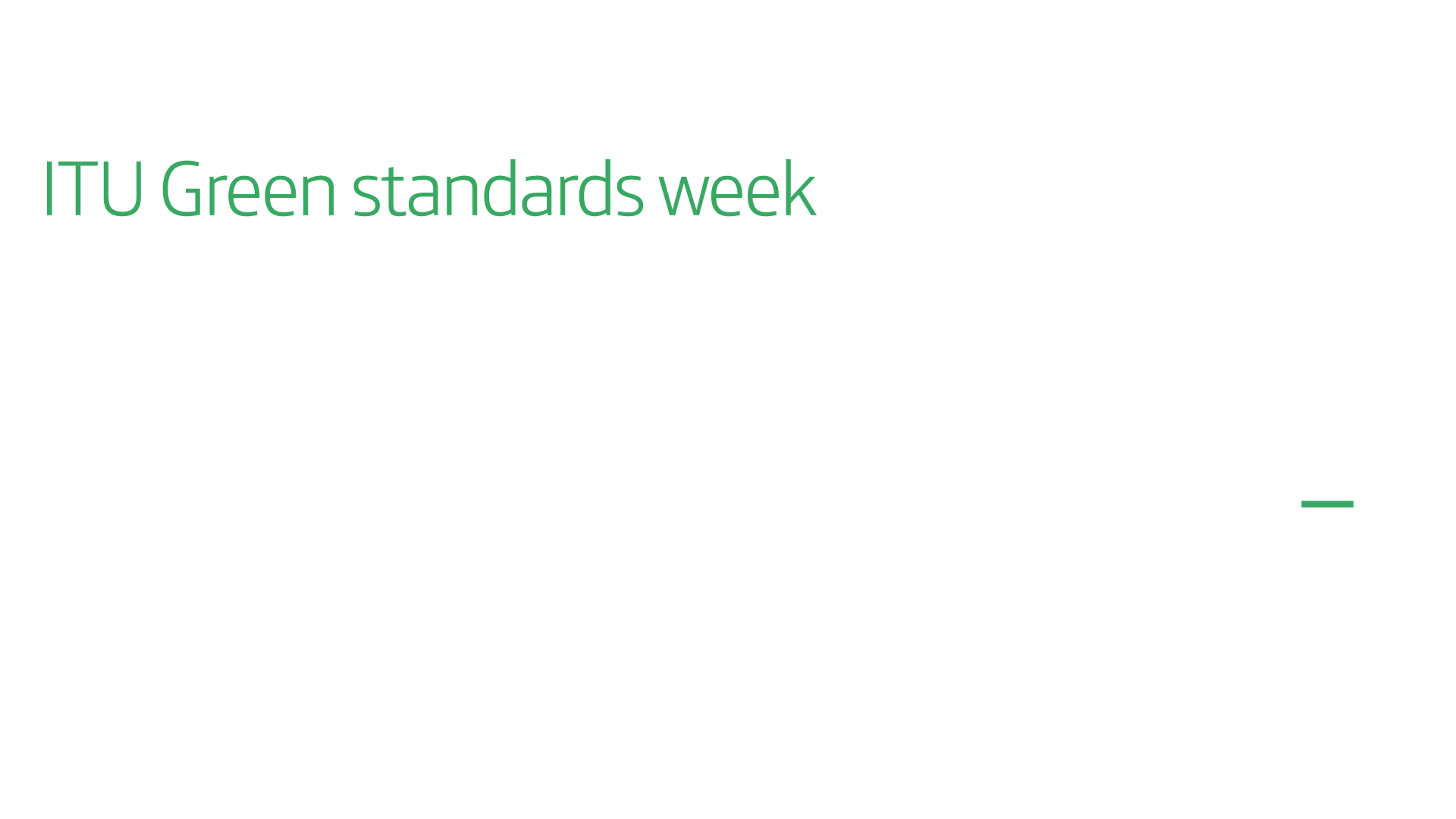 BOMA BEST Energy & Environment Report
Benchmark Environmental Data for Canadian Commercial Real Estate
John Smiciklas
Director, Energy & Environment
BOMA Canada
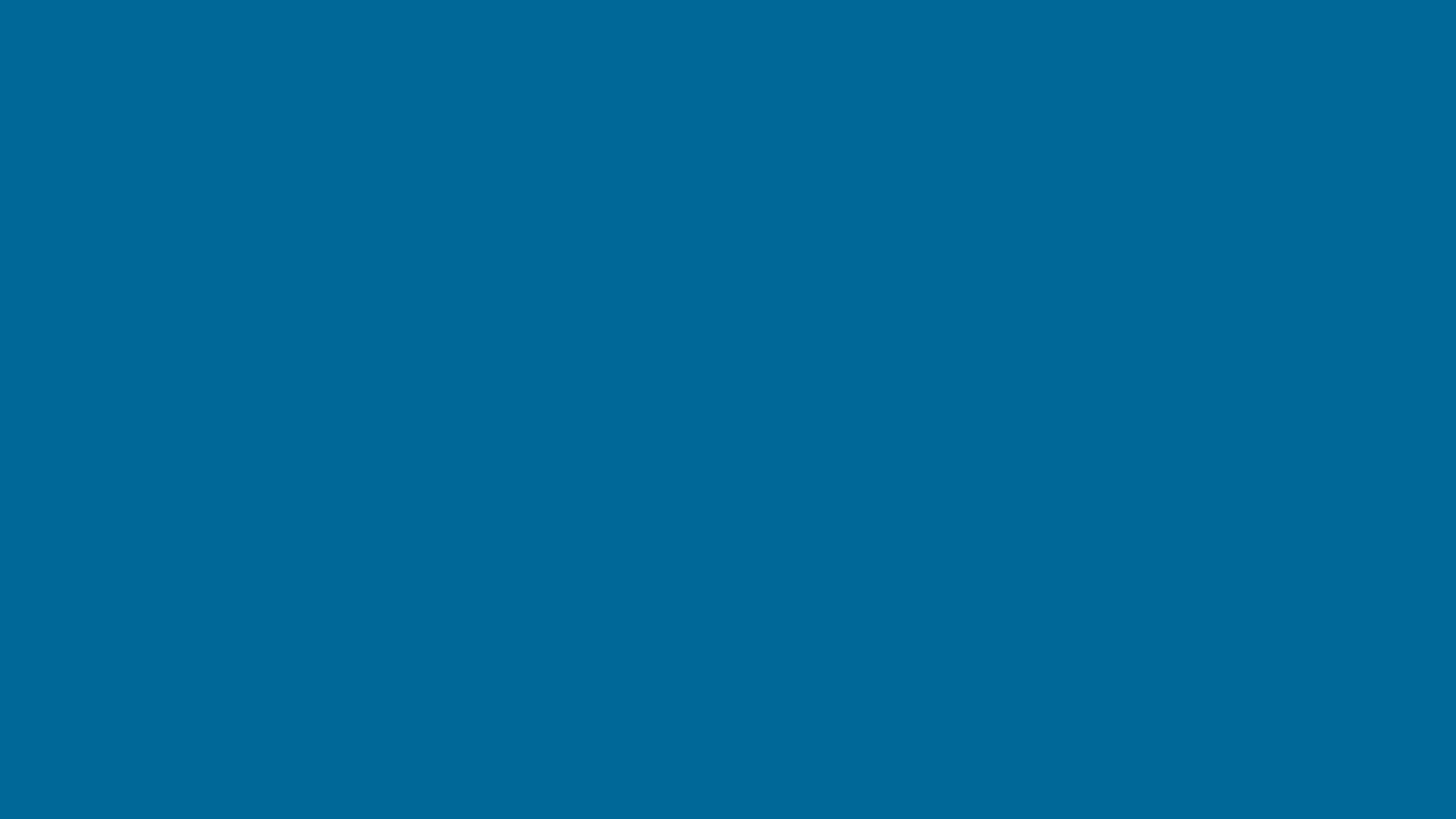 Who is BOMA Canada
Building Owners and Managers Association (BOMA) Canada is the voice of the Canadian commercial real estate industry. A national not-for-profit association, with strong regional association in each major region in Canada, BOMA Canada is comprised of over 3,200 members, representing close to 2.1 billion square feet ( 200 million m2 ) of commercial space in the country.
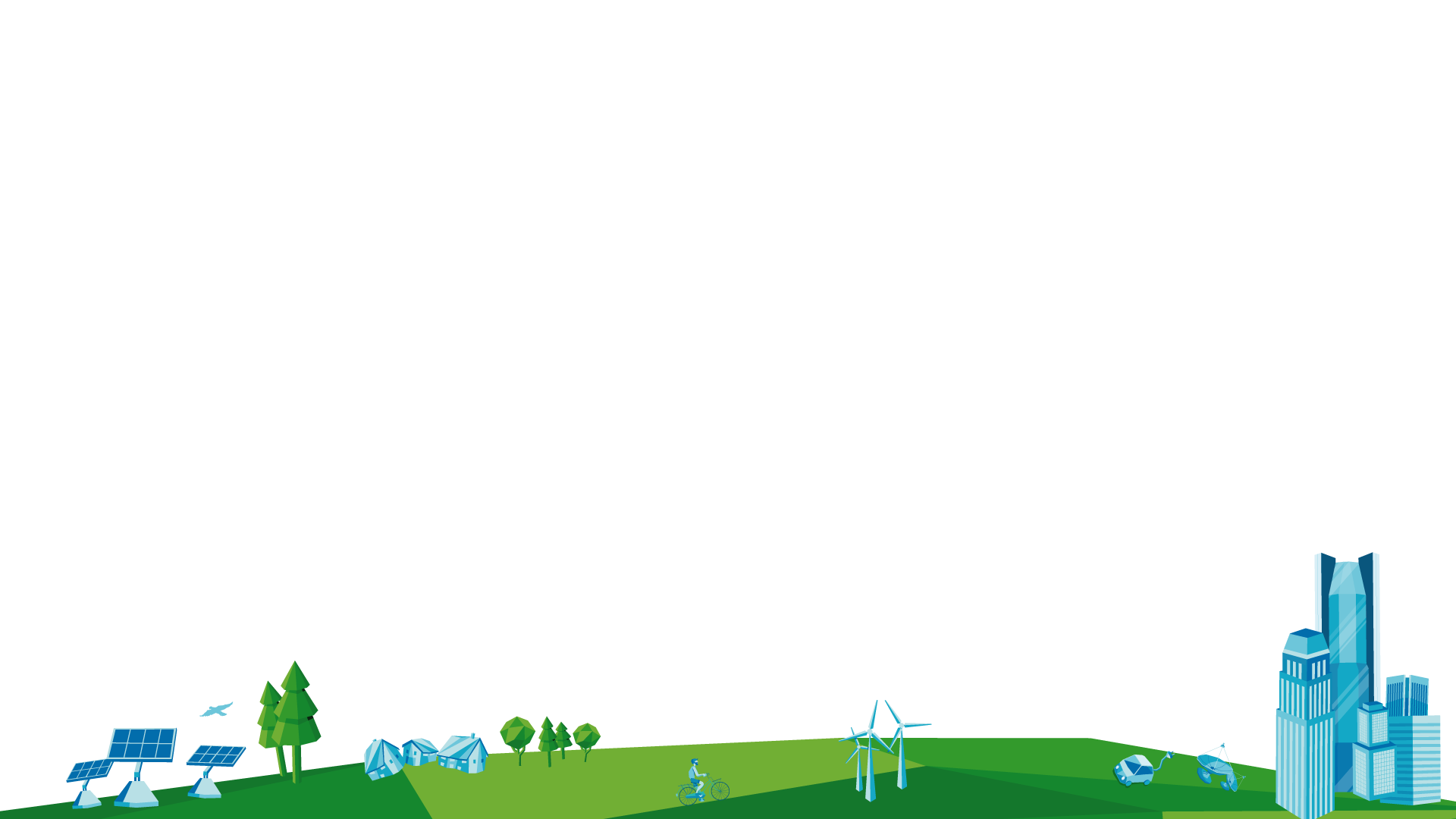 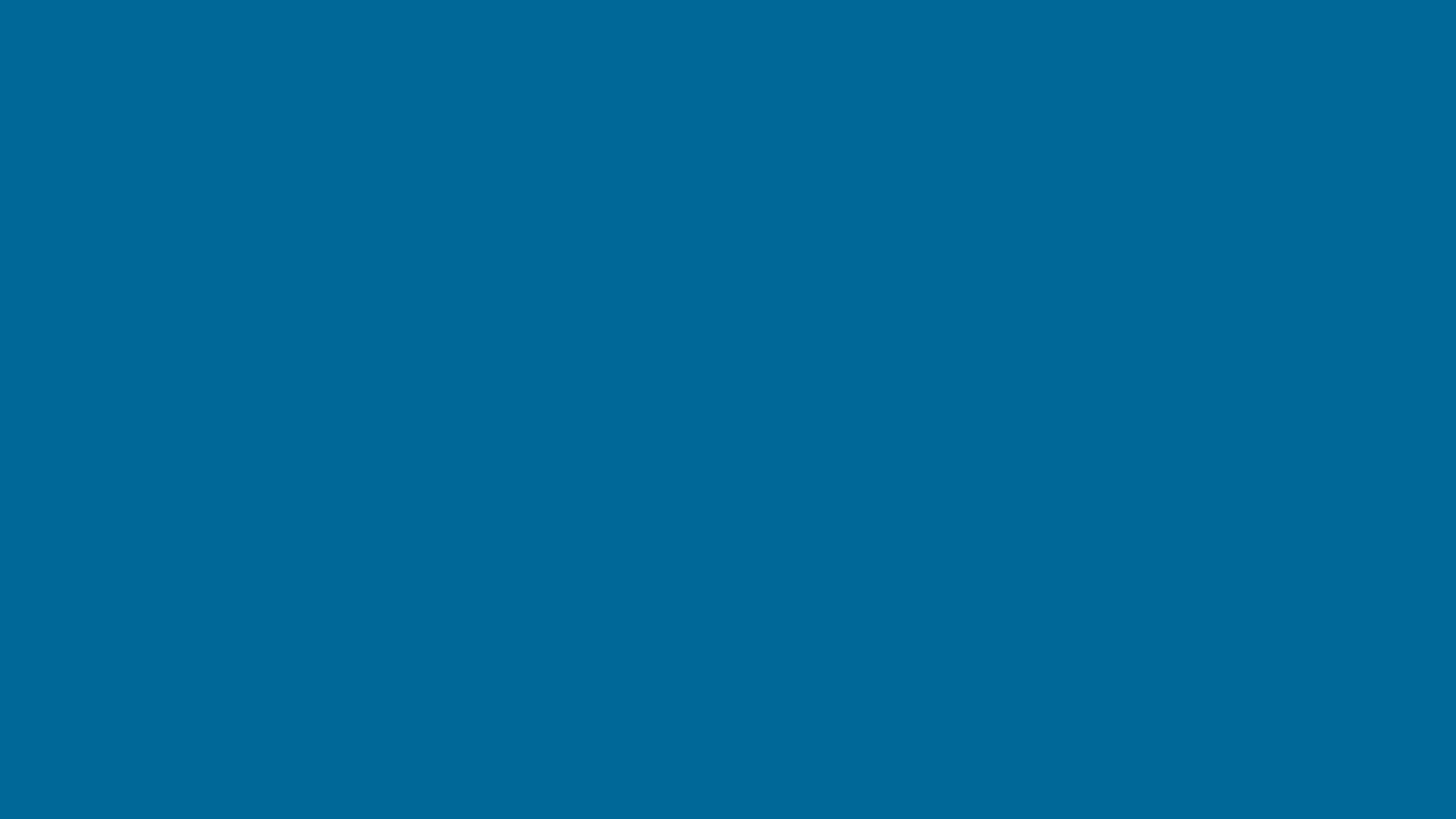 2013 BOMA BESt Energy and Environment Report
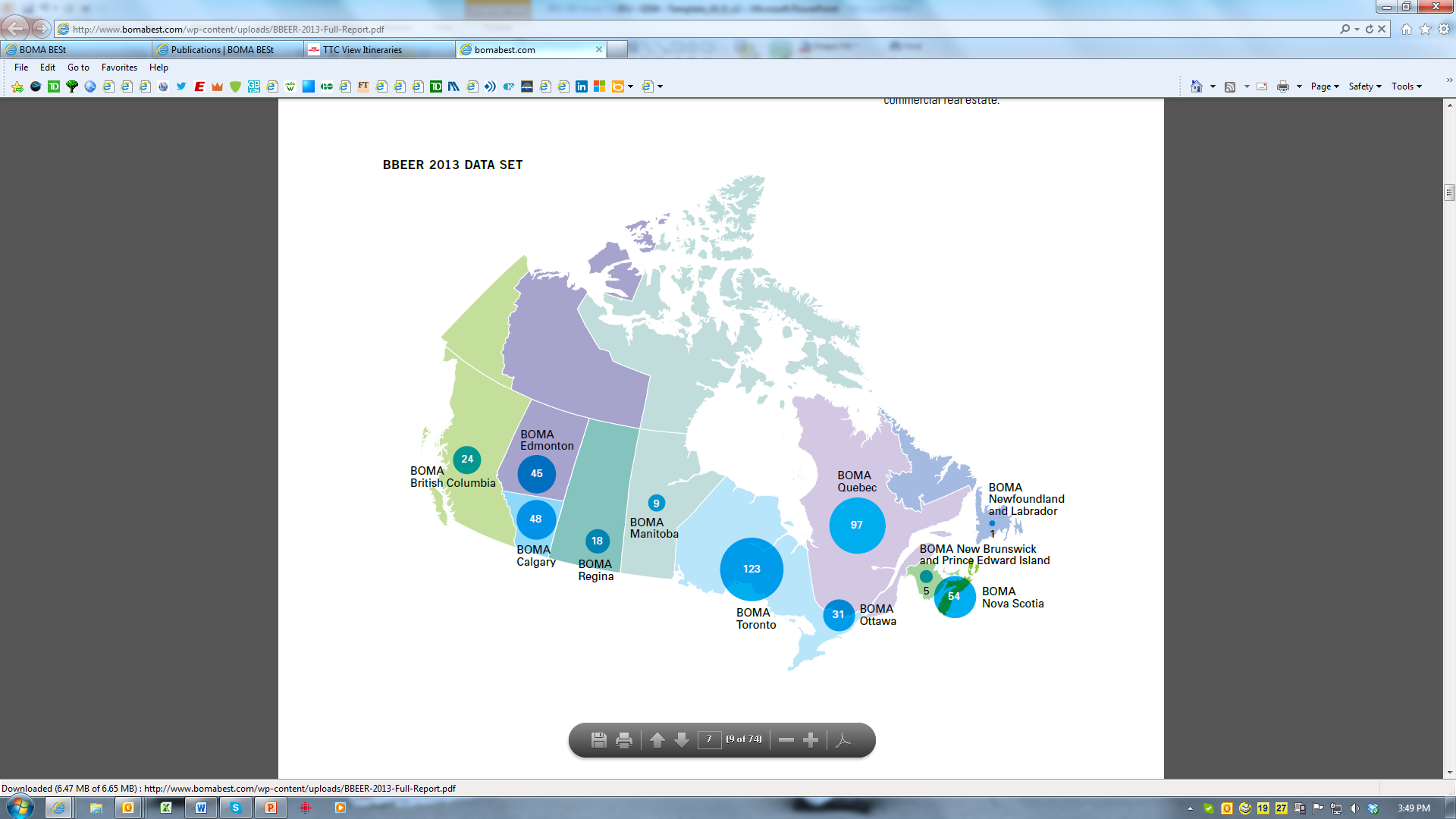 Environmental performance data on 455 Buildings across Canada
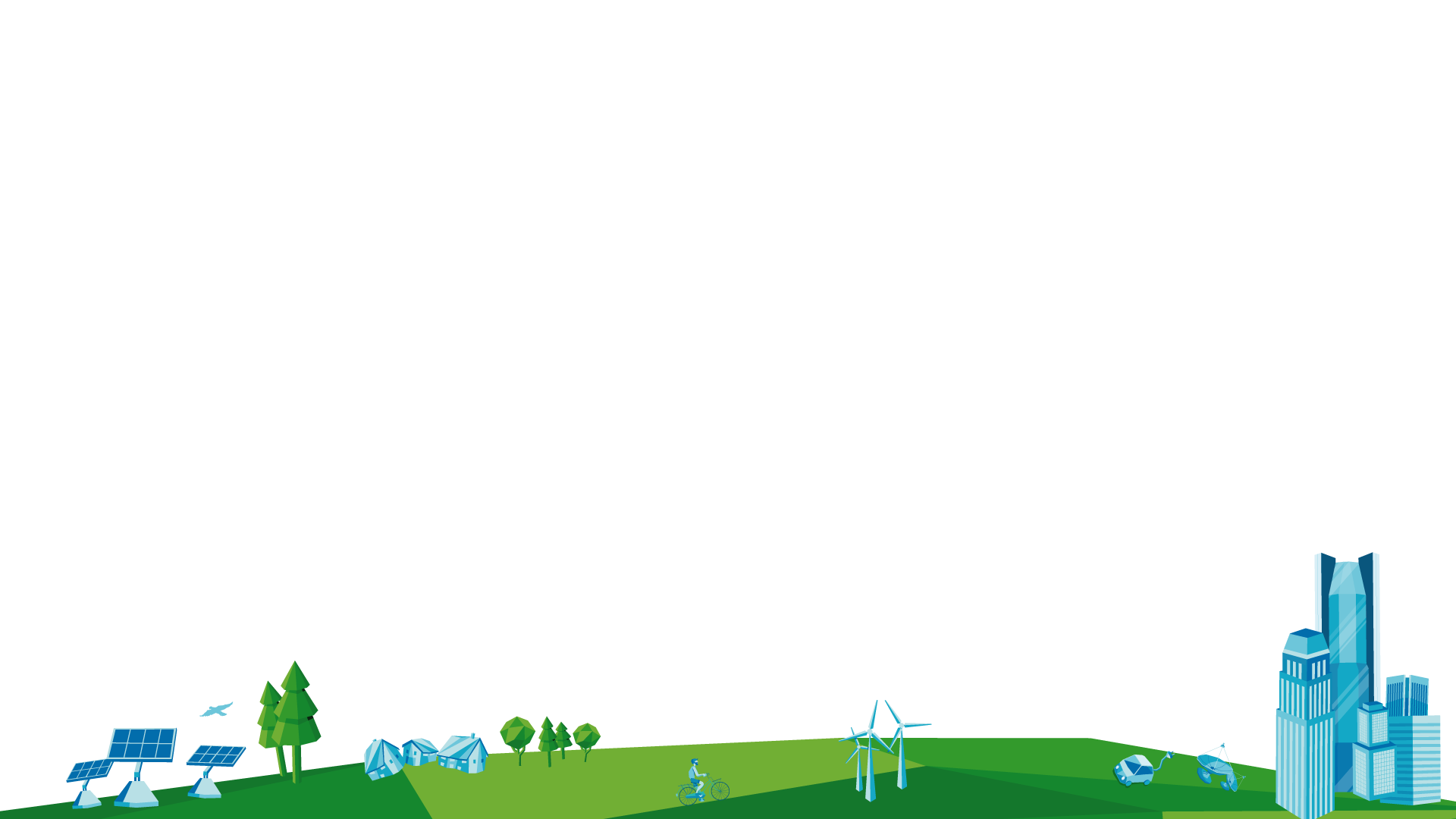 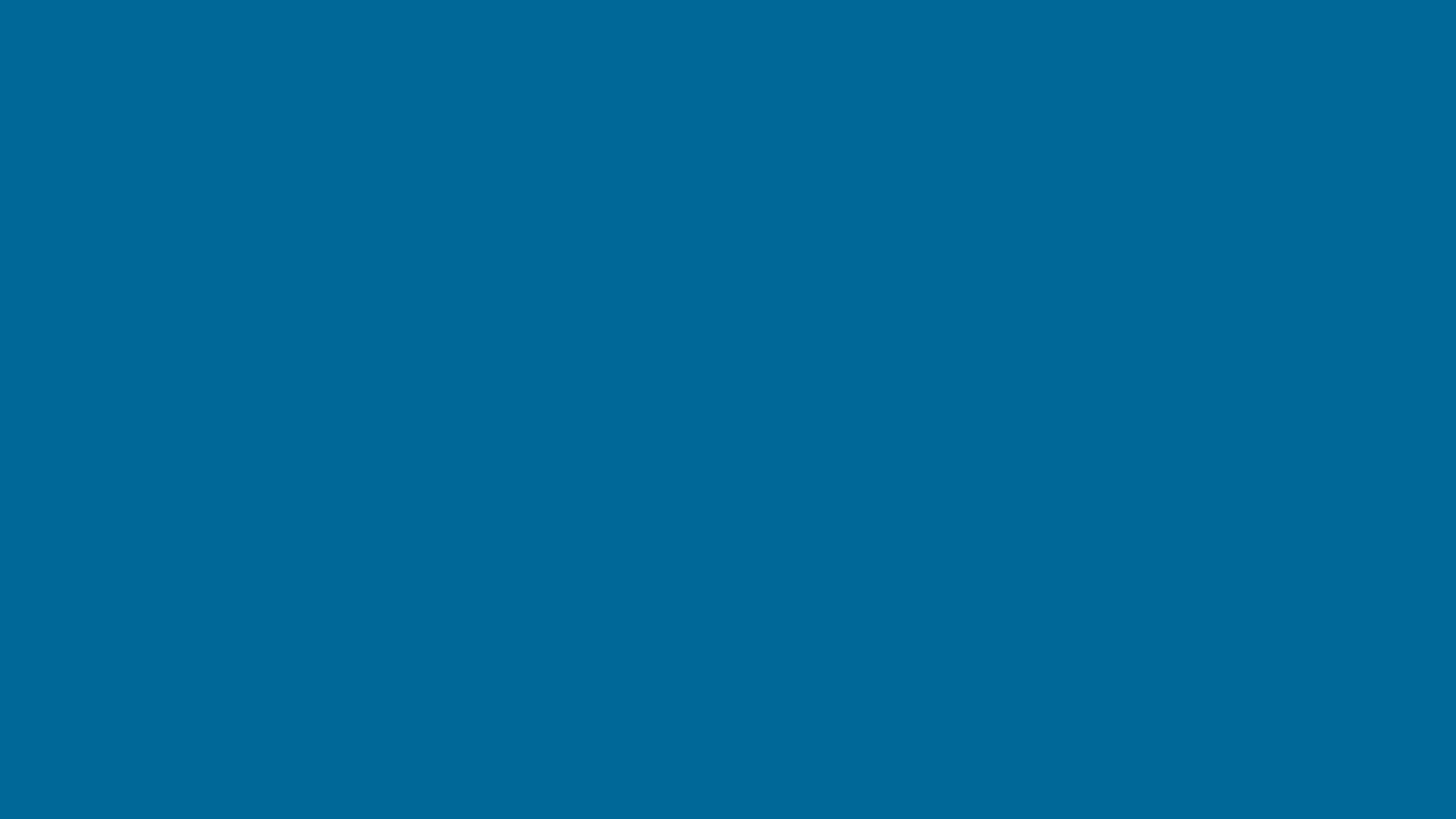 Data Sets
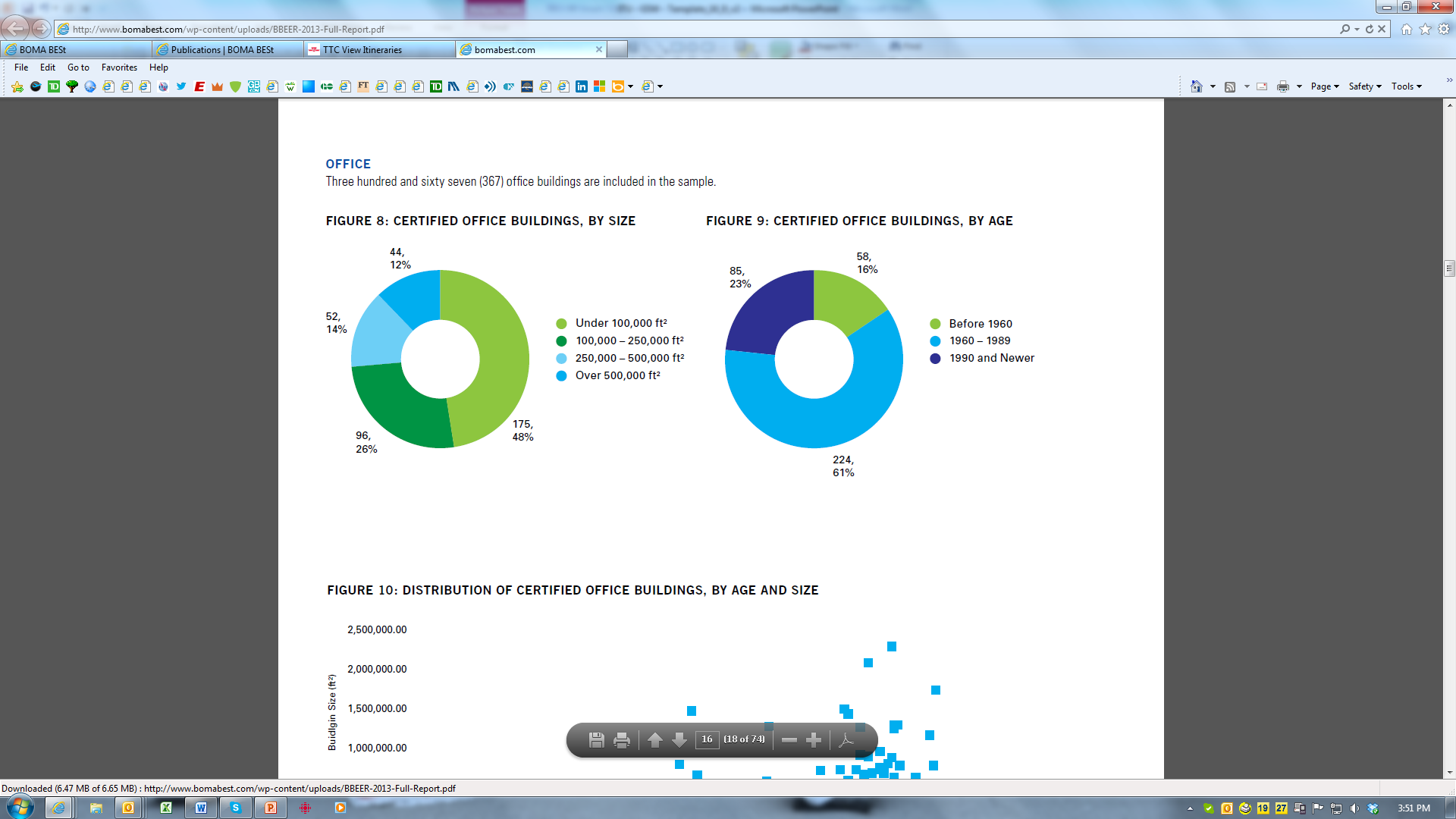 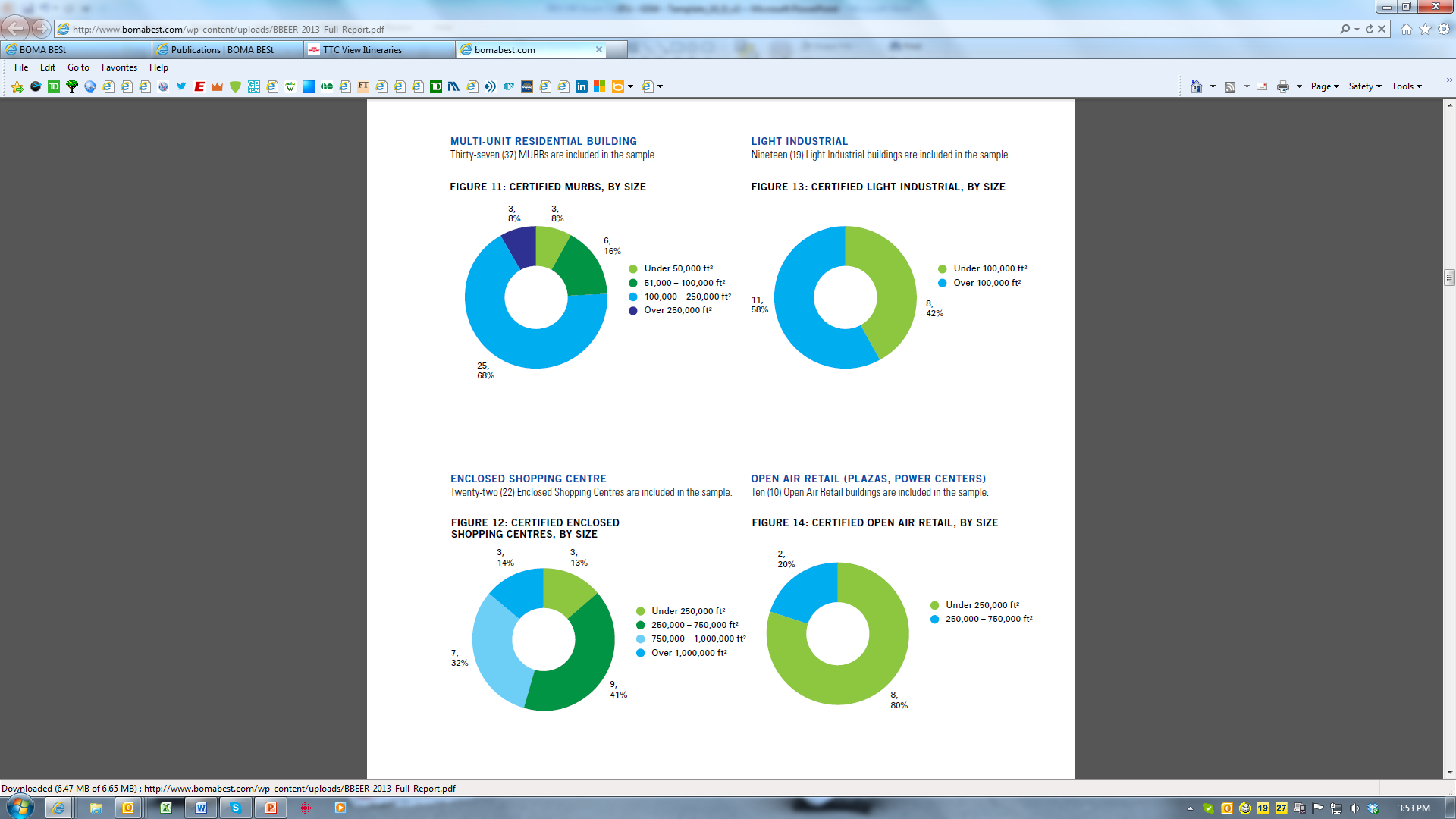 Includes:
Office buildings
Open Air Retail
MURBs
Enclosed Shopping Centres
Light Industrial

This sample represents approximately 98.1 million square feet of Canadian commercial real estate.
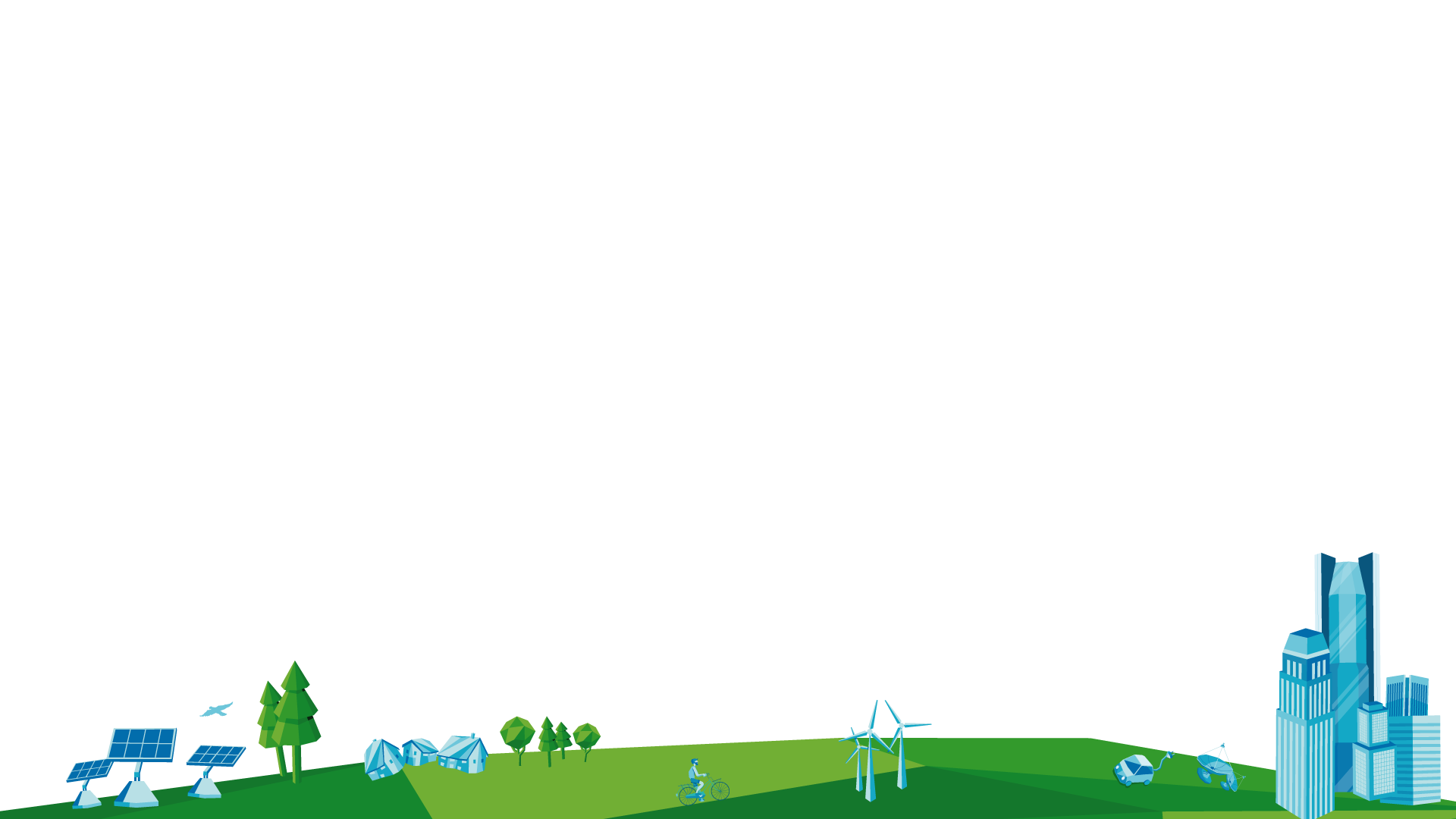 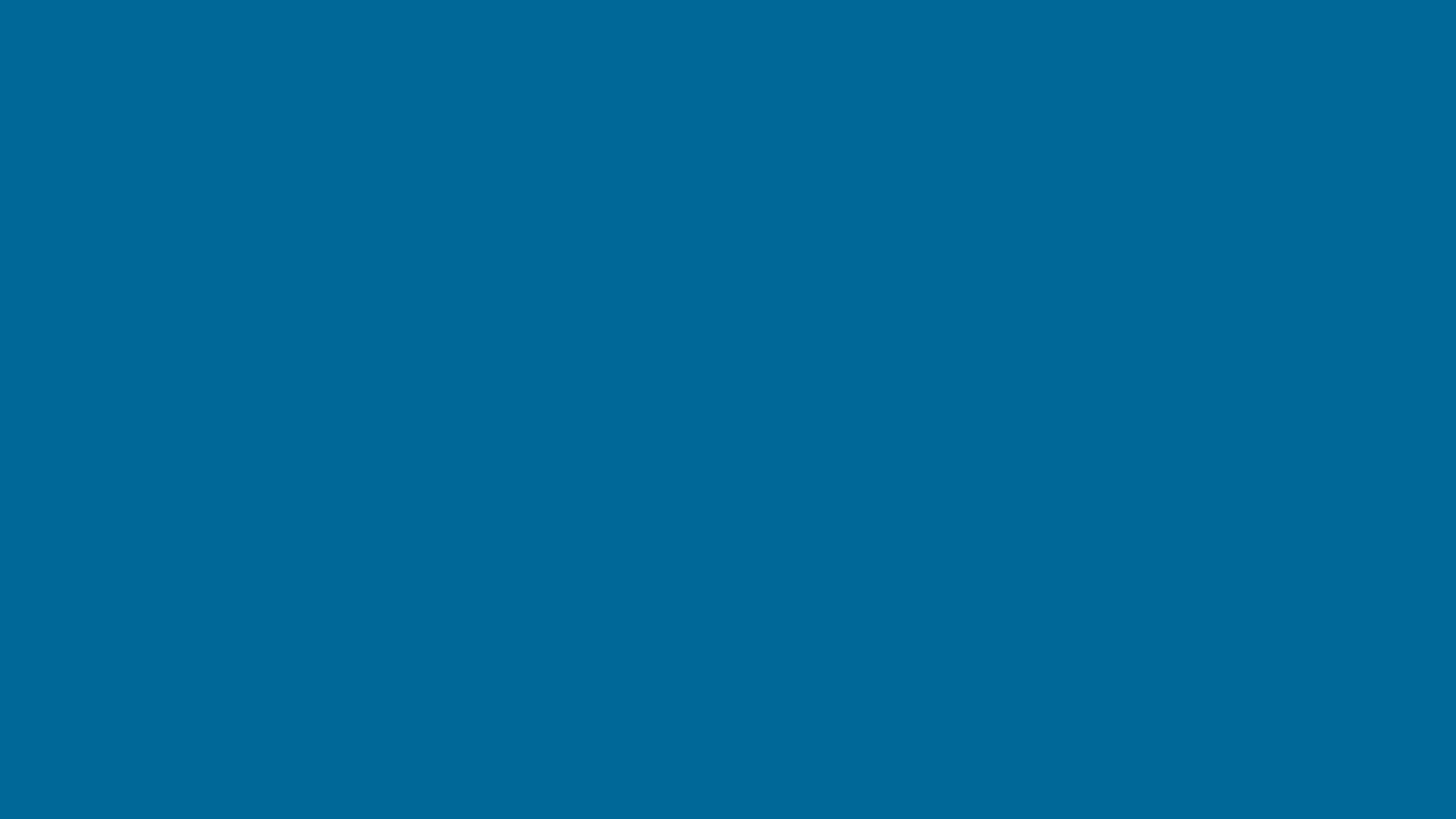 Key Findings
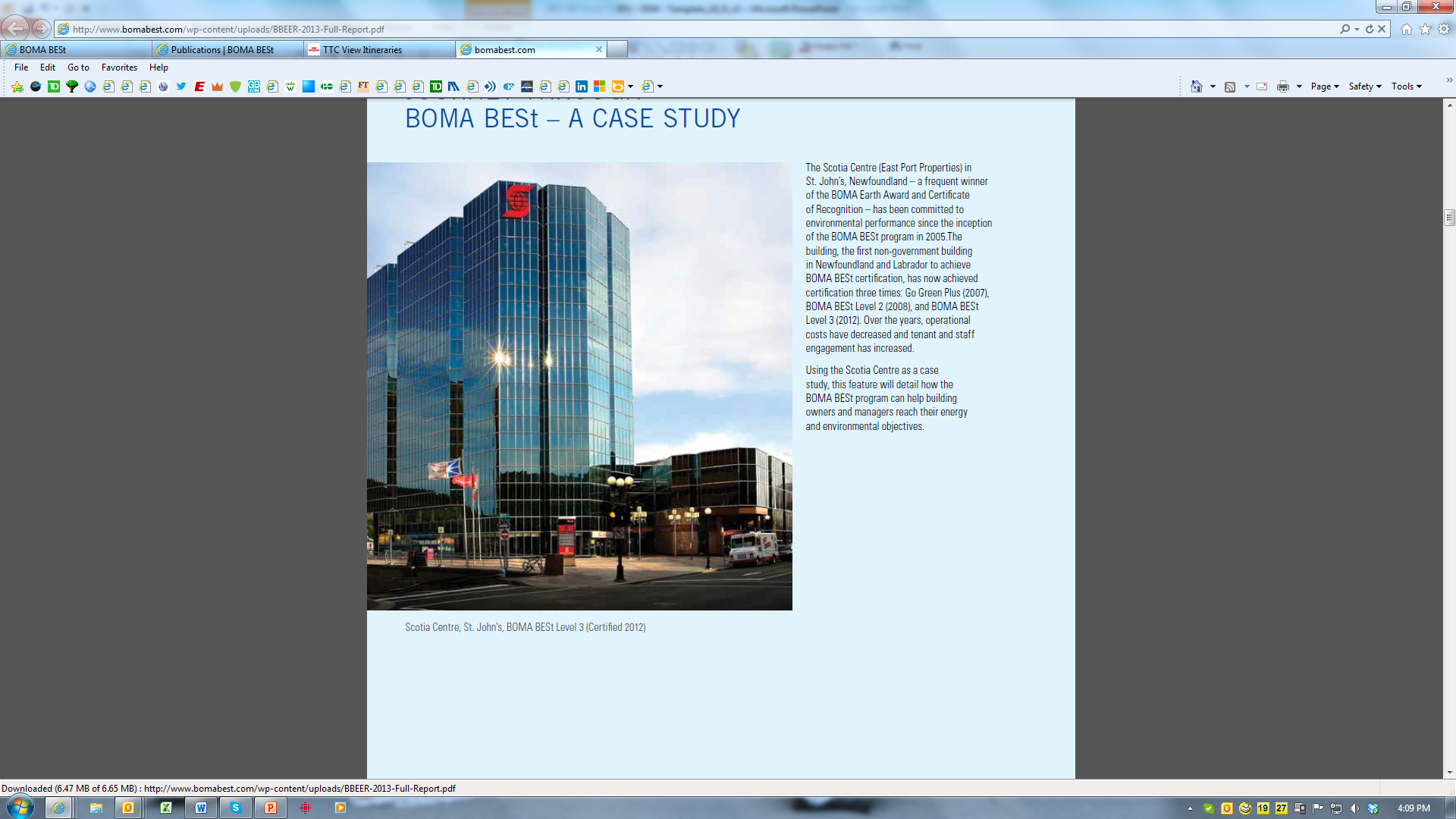 Average energy use intensity for BOMA BESt certified office buildings is 30.76 ekWh/ft2/yr (or 1.19 f GJ/m2/yr) with a median of 27.84 ekWh/ft2/yr – a 16% improvement on the National Resources Canada national average
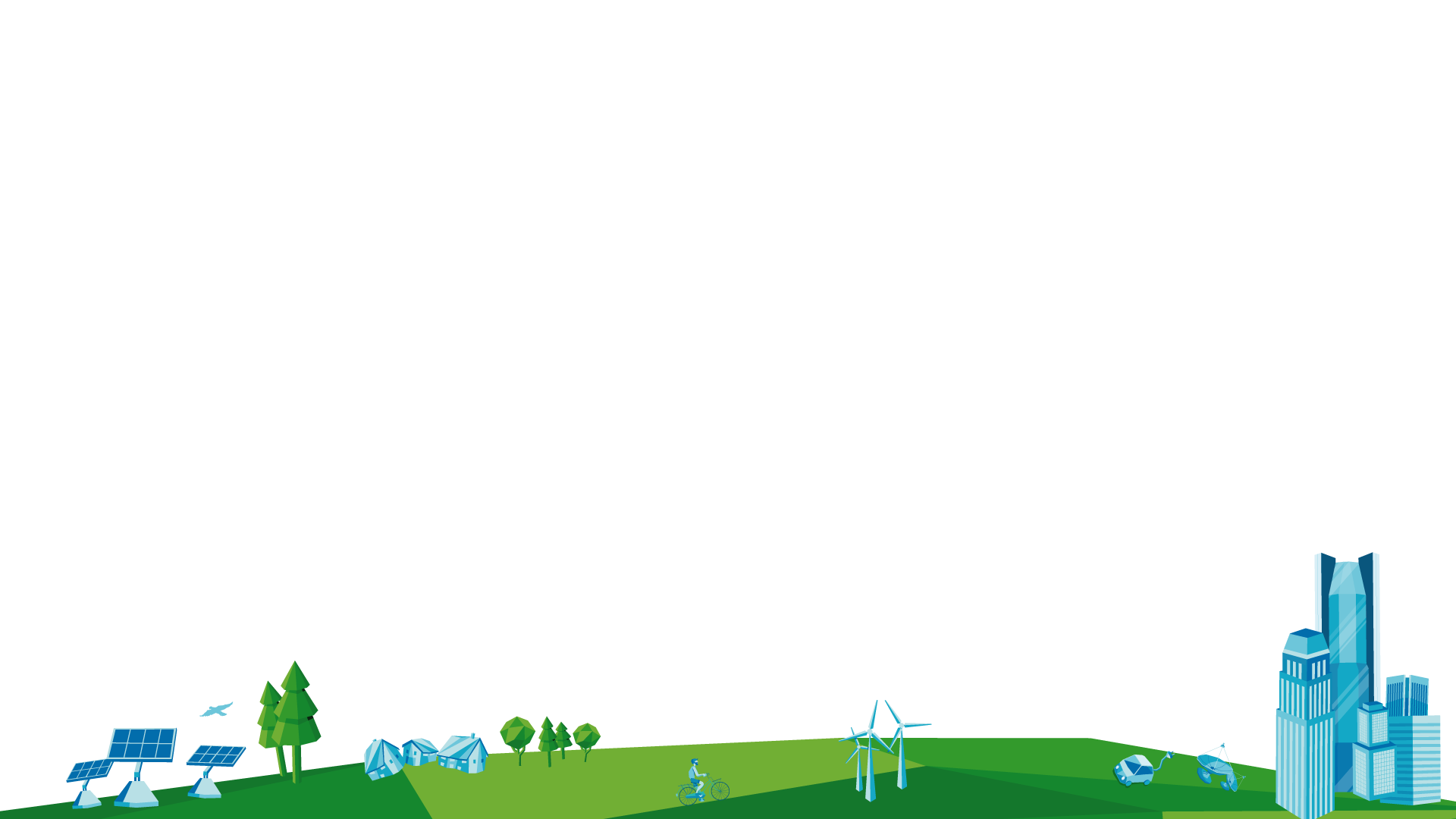 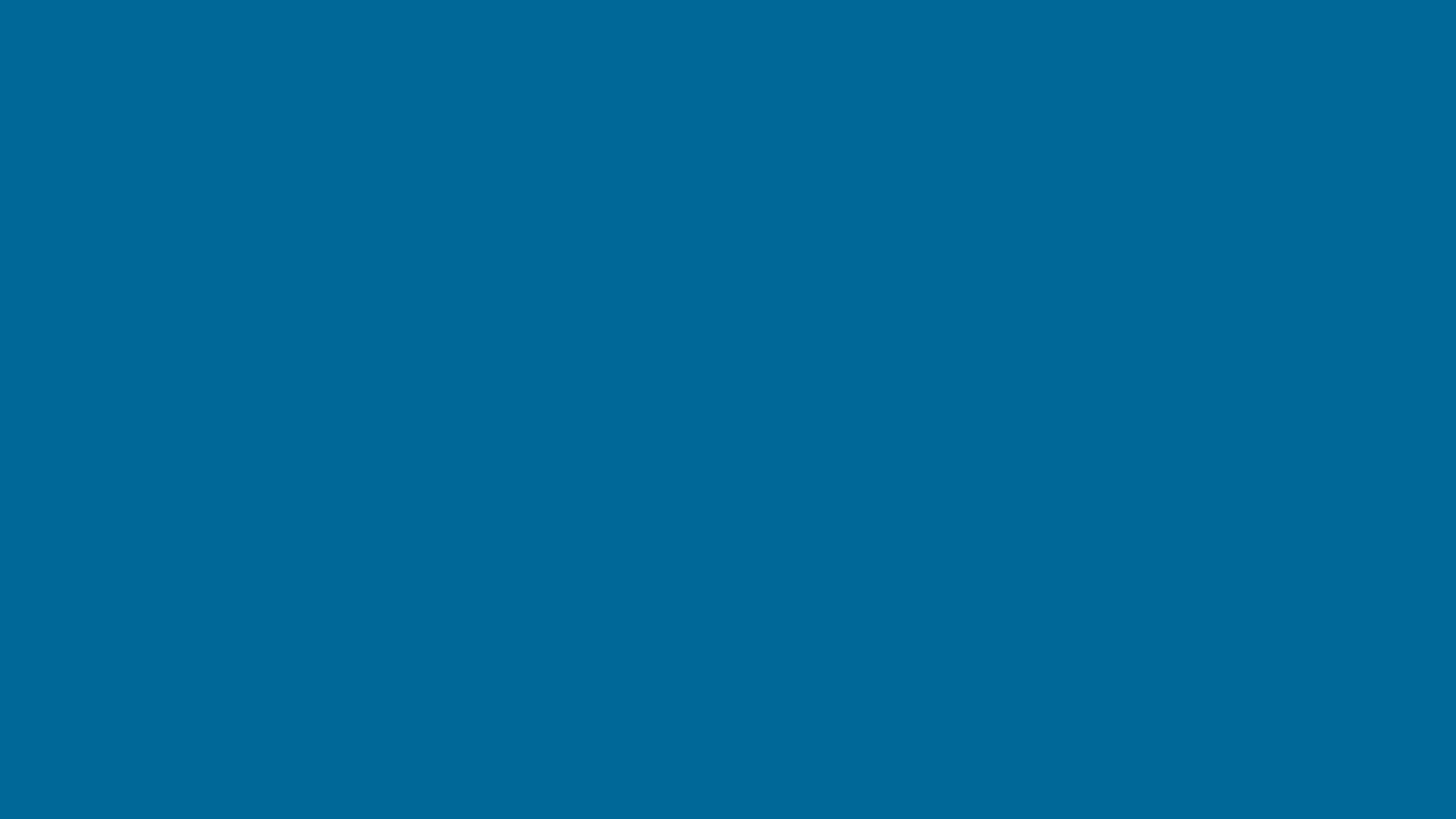 Key Findings
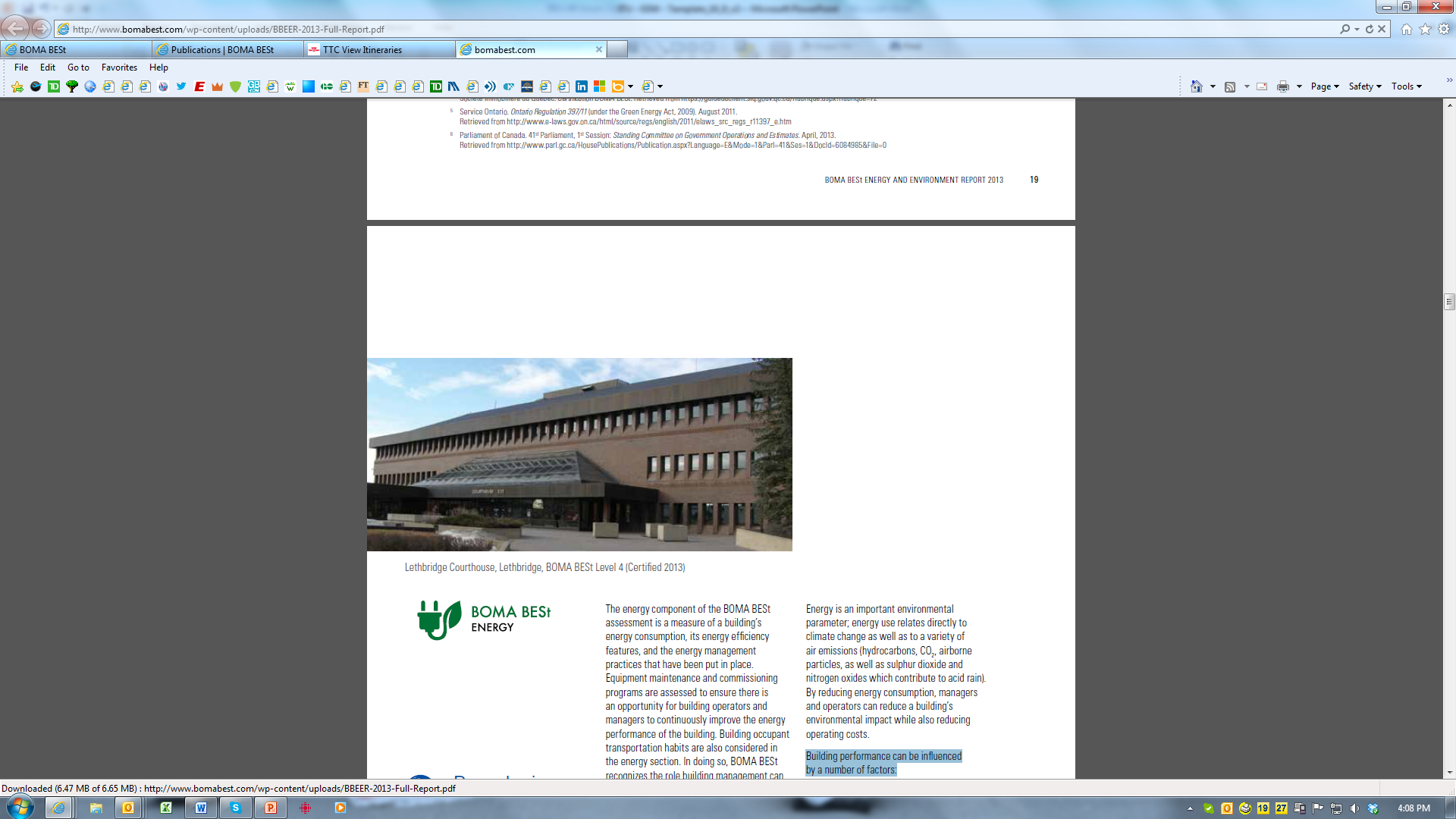 Average water consumption intensity for BOMA BESt certified office buildings is 0.6 m3/m2 – a 70% improvement on the national average of 2.03 m3/m2.
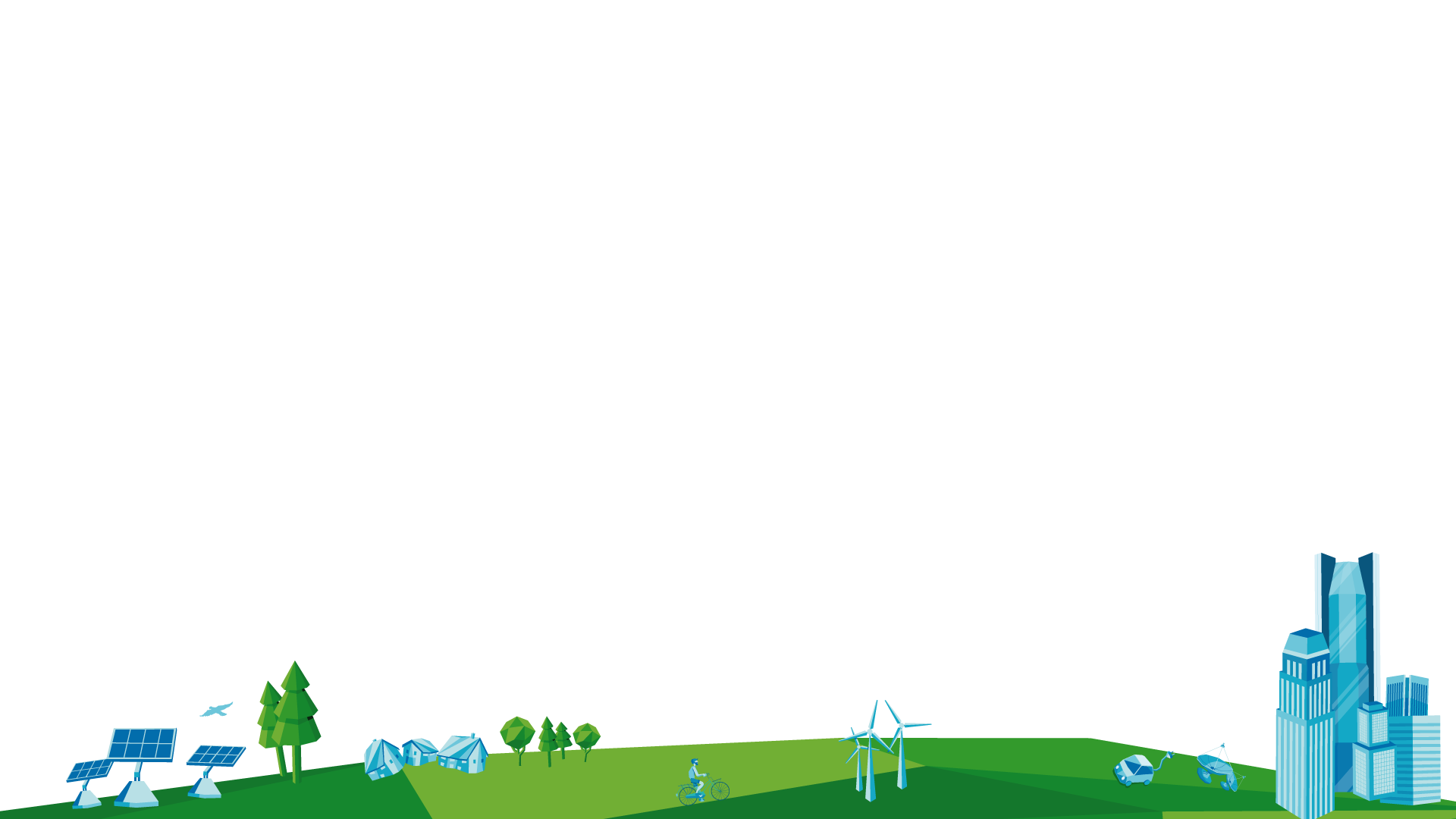 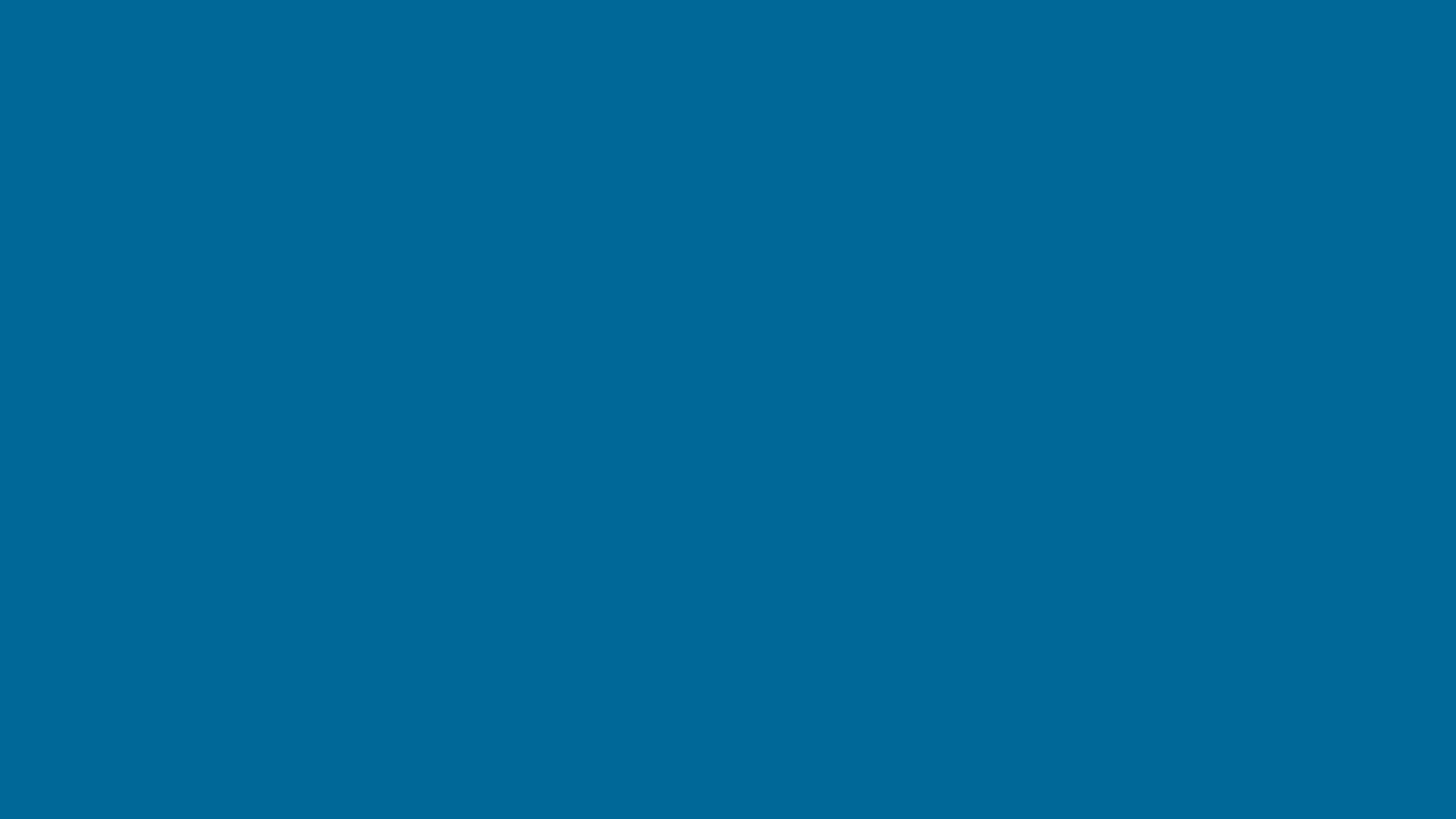 Key Findings
Sub-metering is extremely helpful for identifying energy saving opportunities as well as facilitating ongoing commissioning practices, but this technology is still not commonly found in buildings. Sub-meters are especially
critical for building managers seeking to understand the energy performance of individual buildings within an office complex or to investigate the differences in individual tenant consumption patterns.
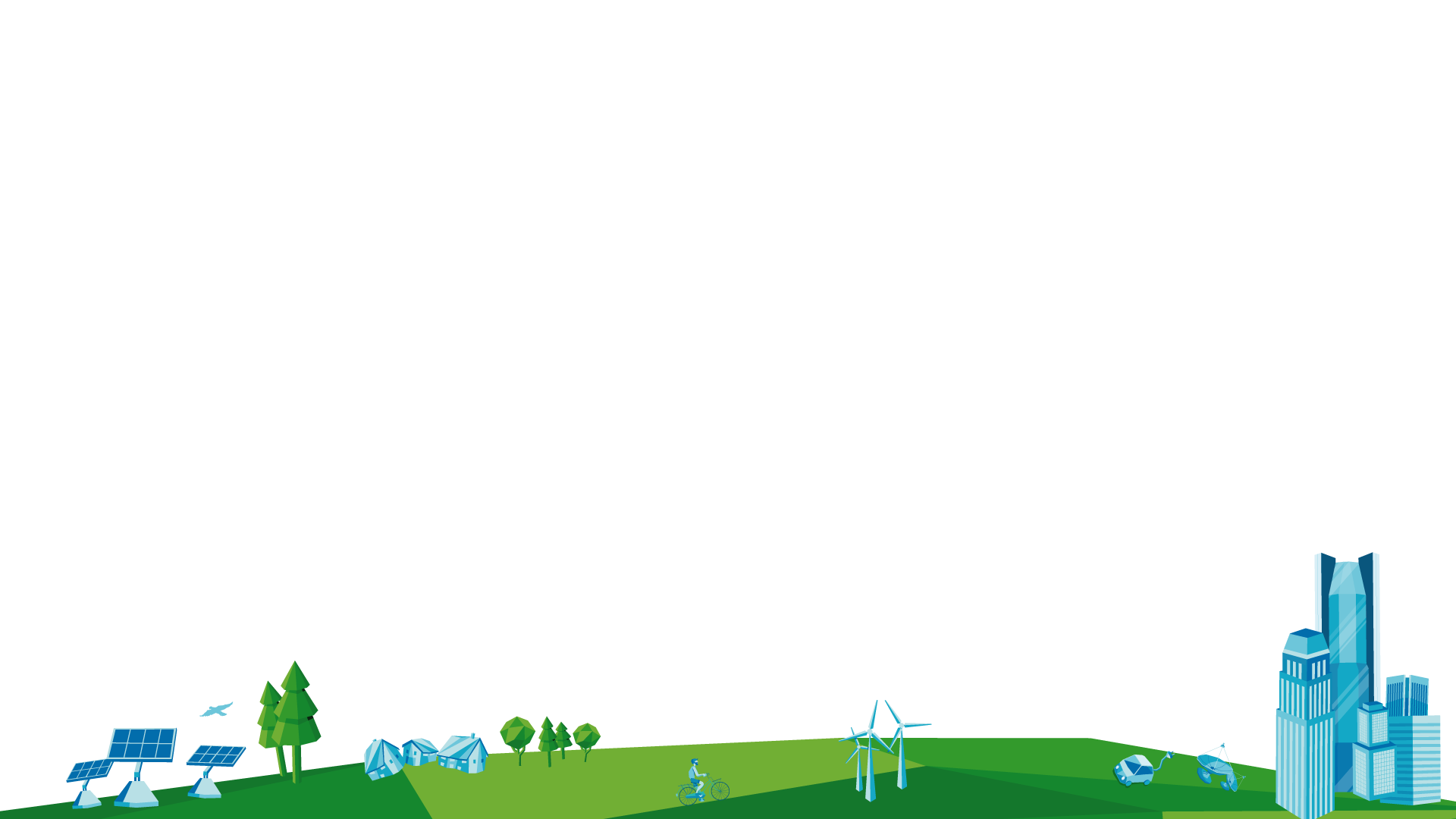 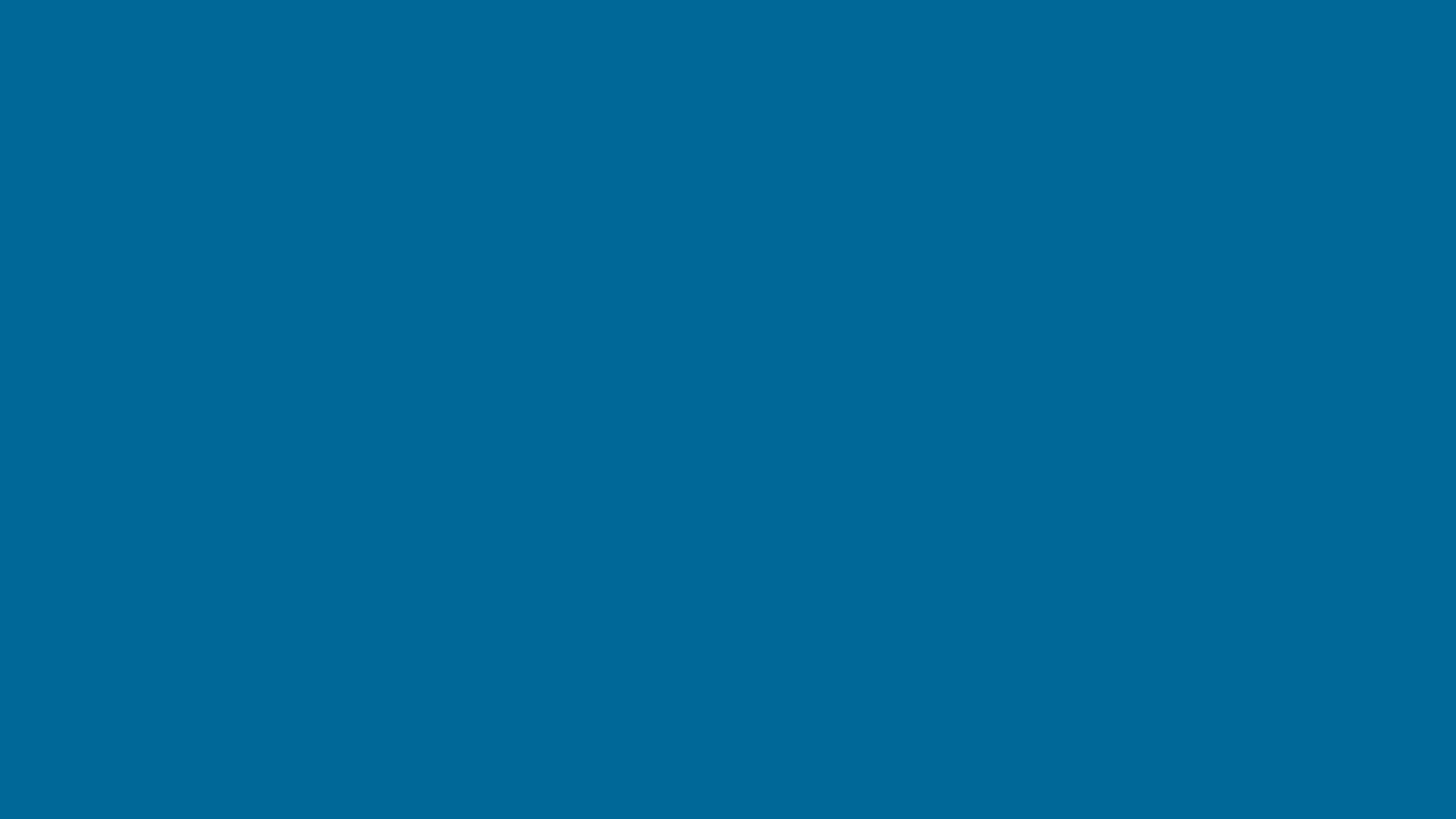 Key Findings
Building performance can be influenced by a # of factors:
1. Age of the building;
2. Size of the building;
3. Efficiency features of the buildings;
4. Management practices including operations, monitoring and on-going commissioning; and
5. Occupant engagement.
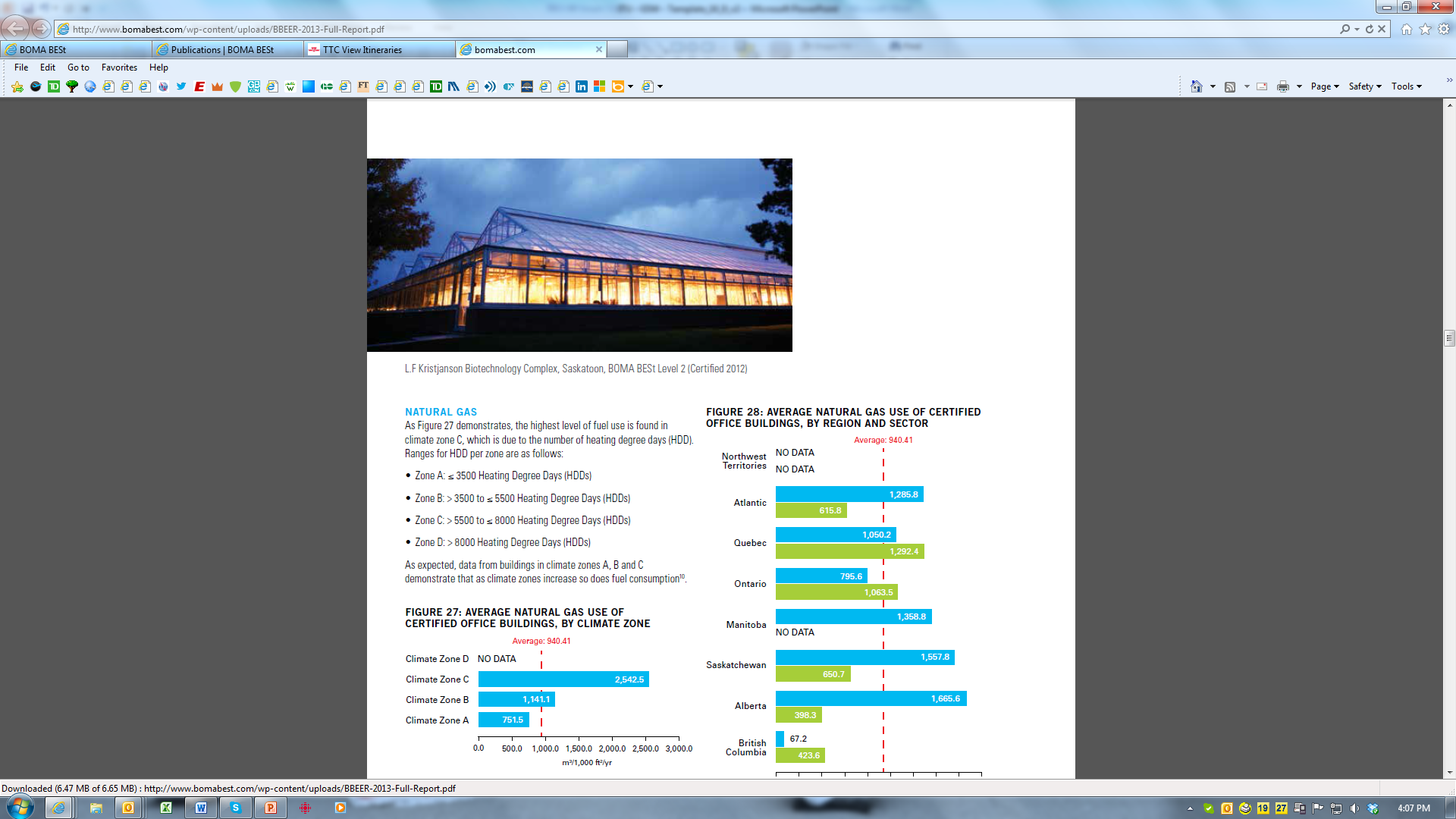 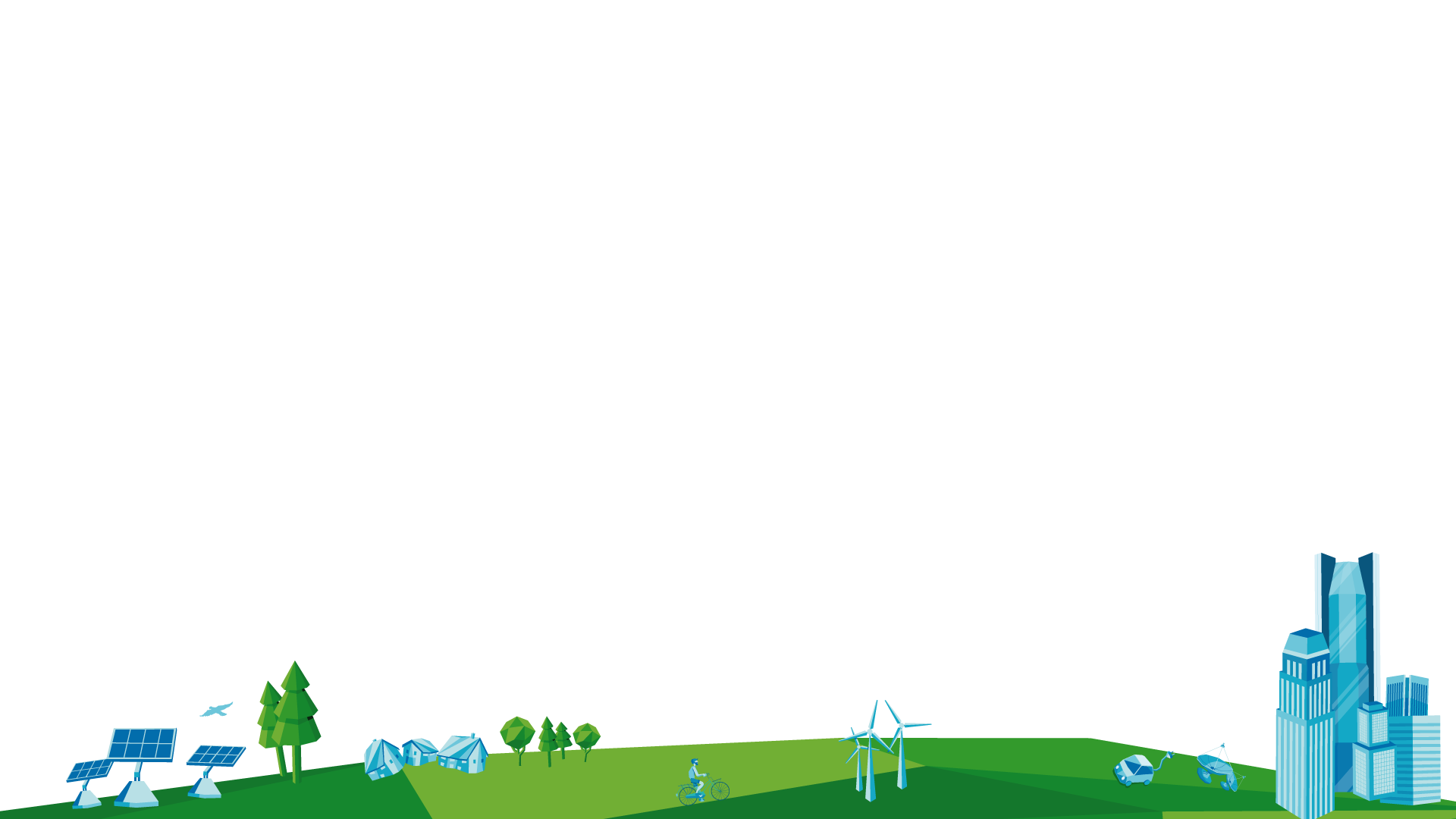 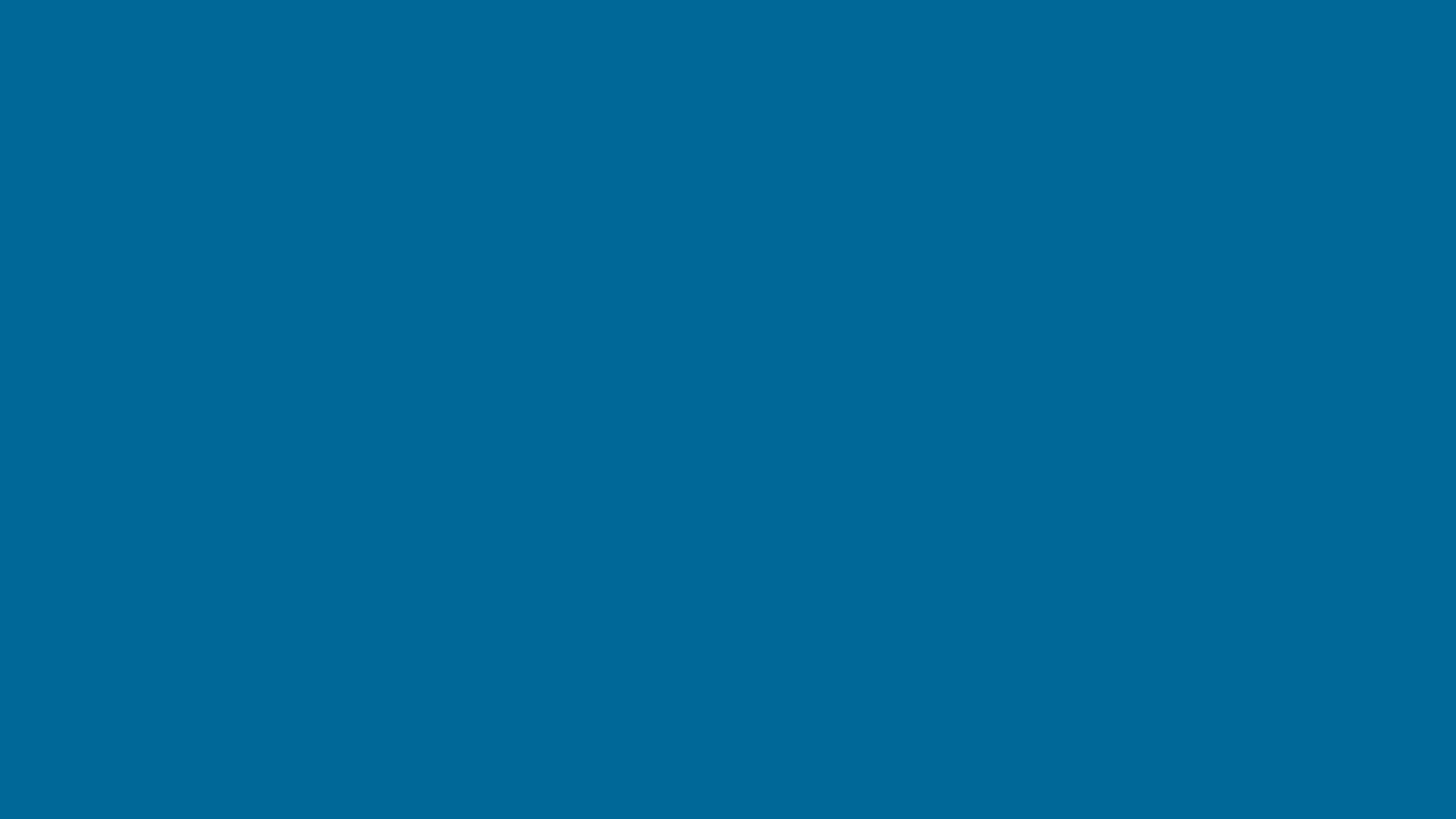 Key Findings
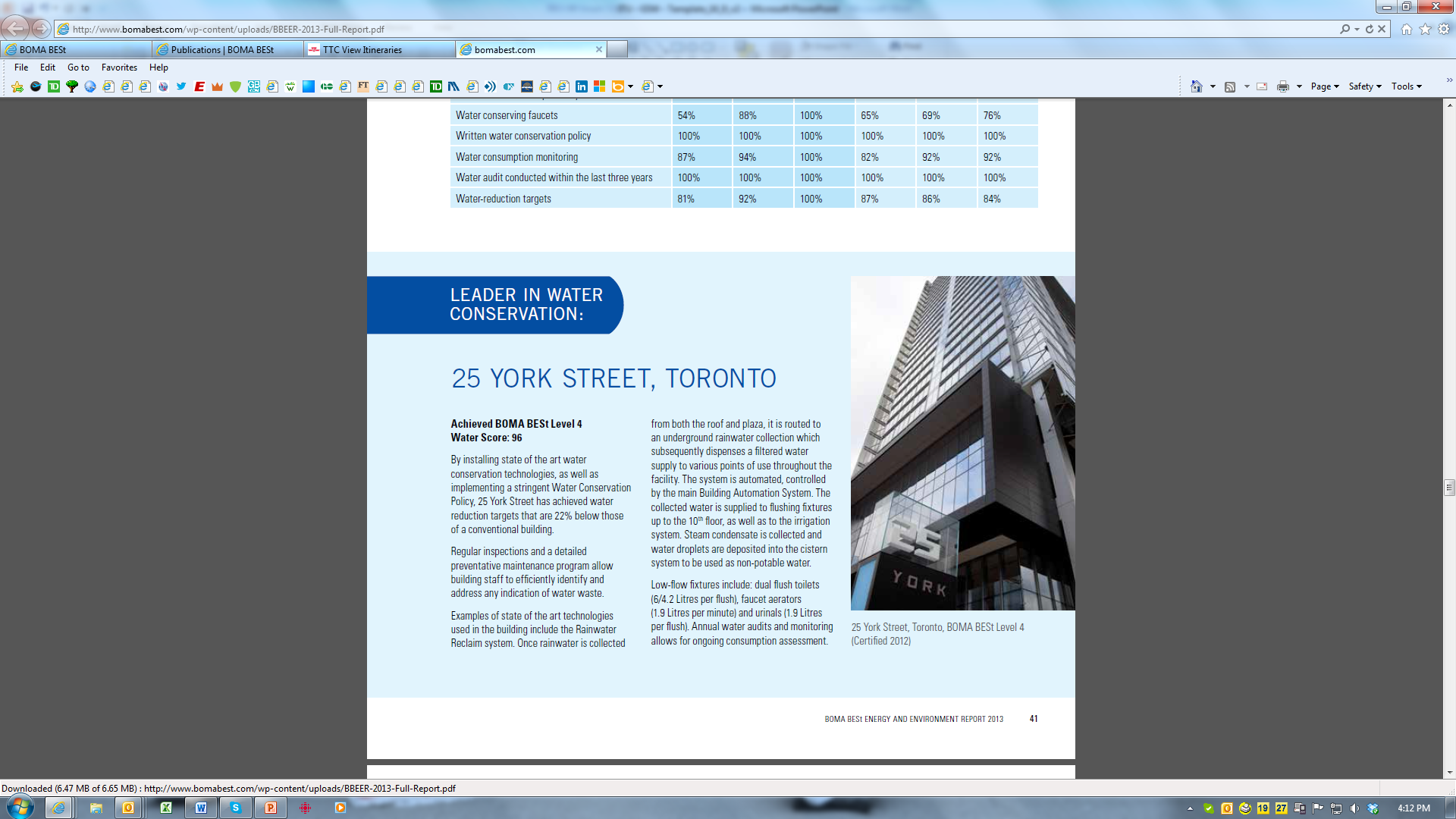 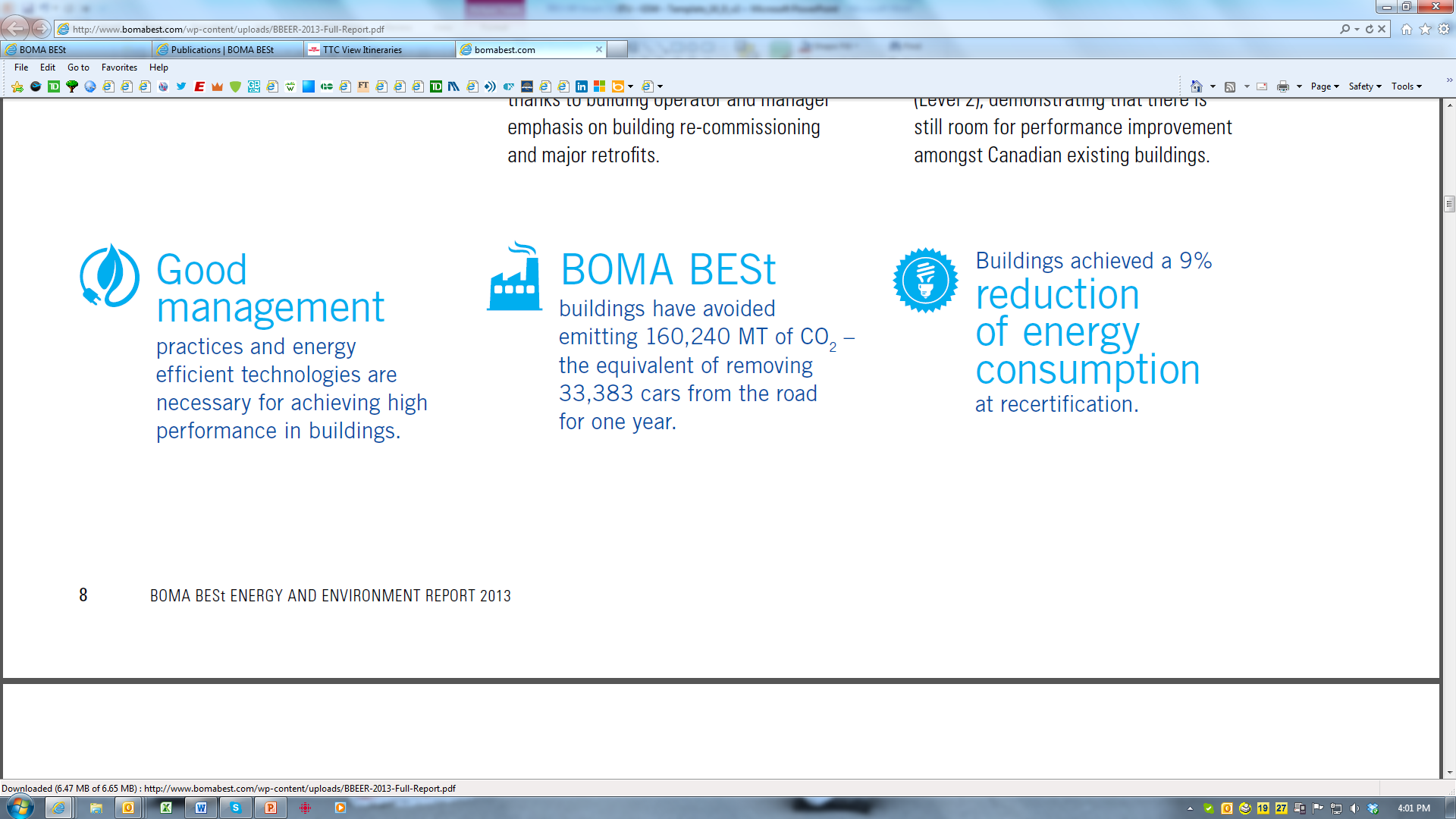 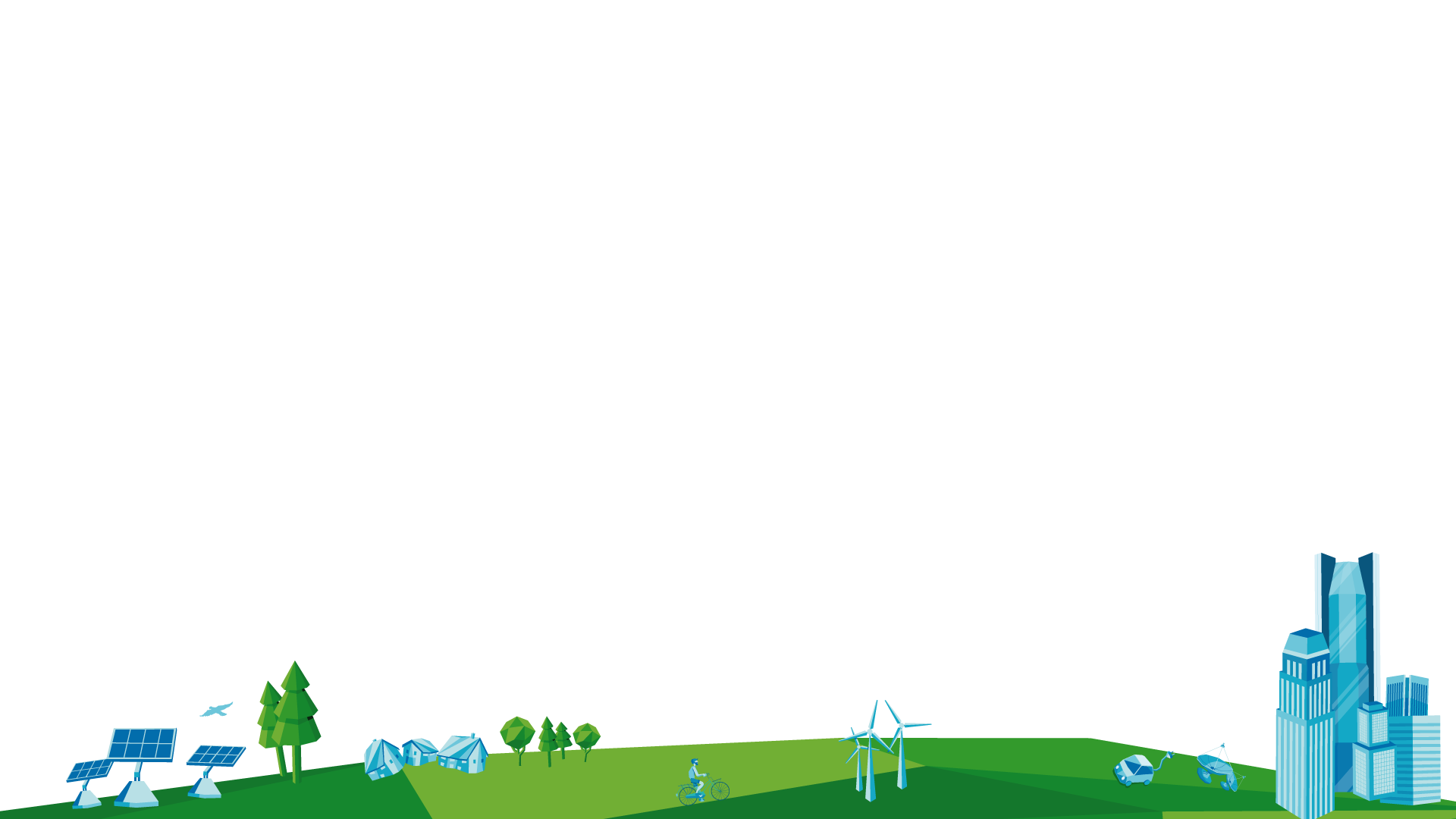 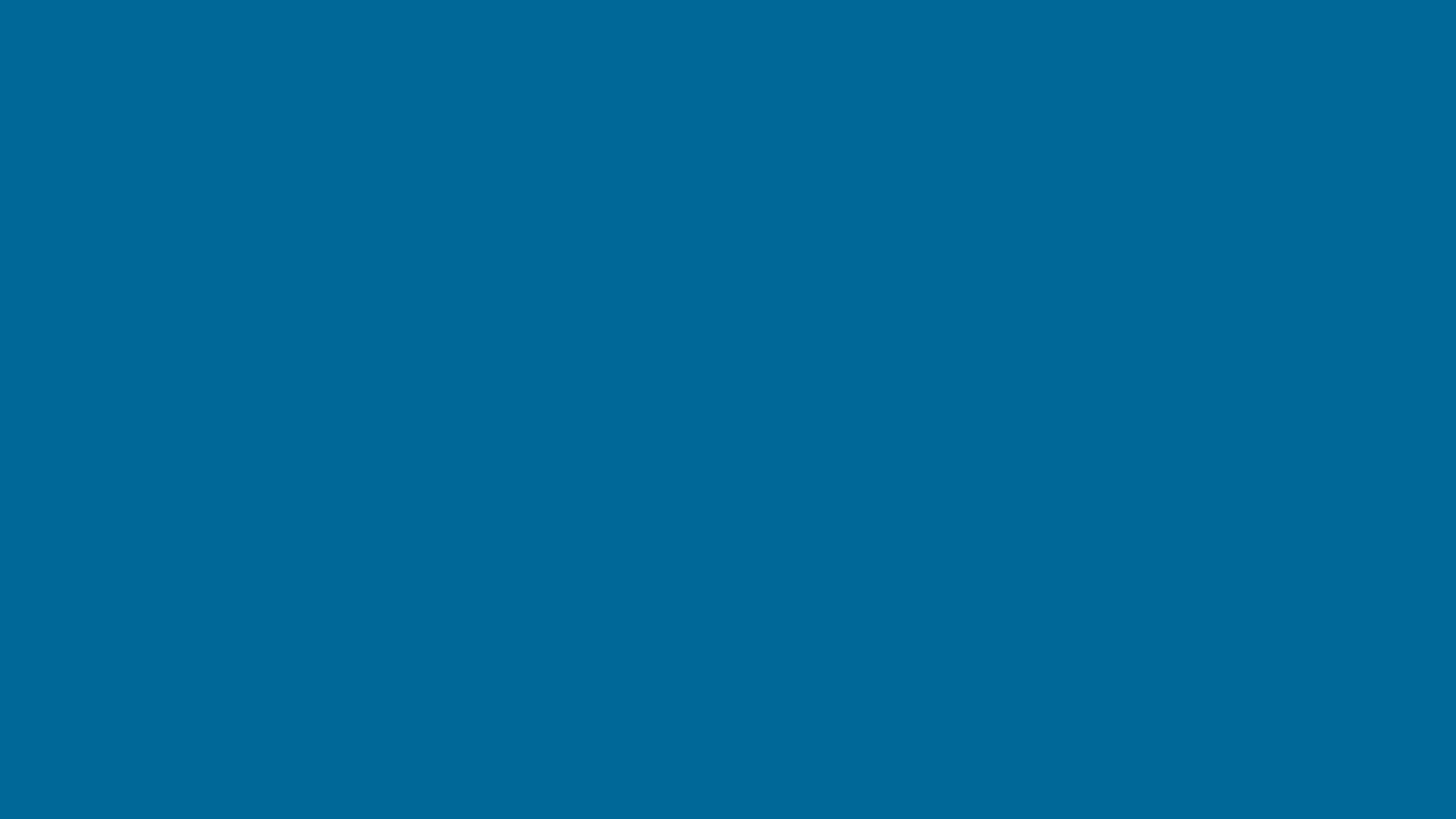 Key Findings
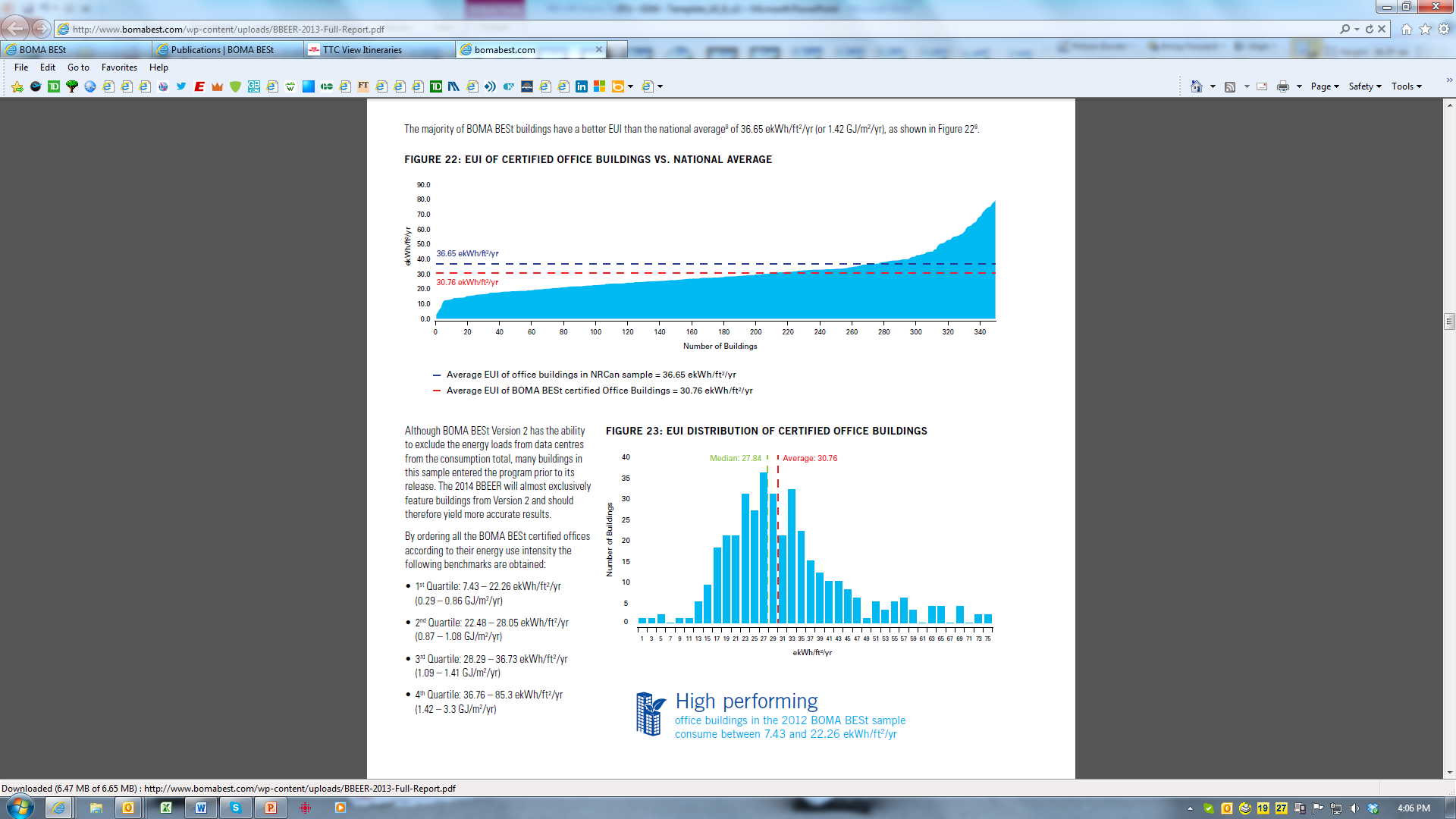 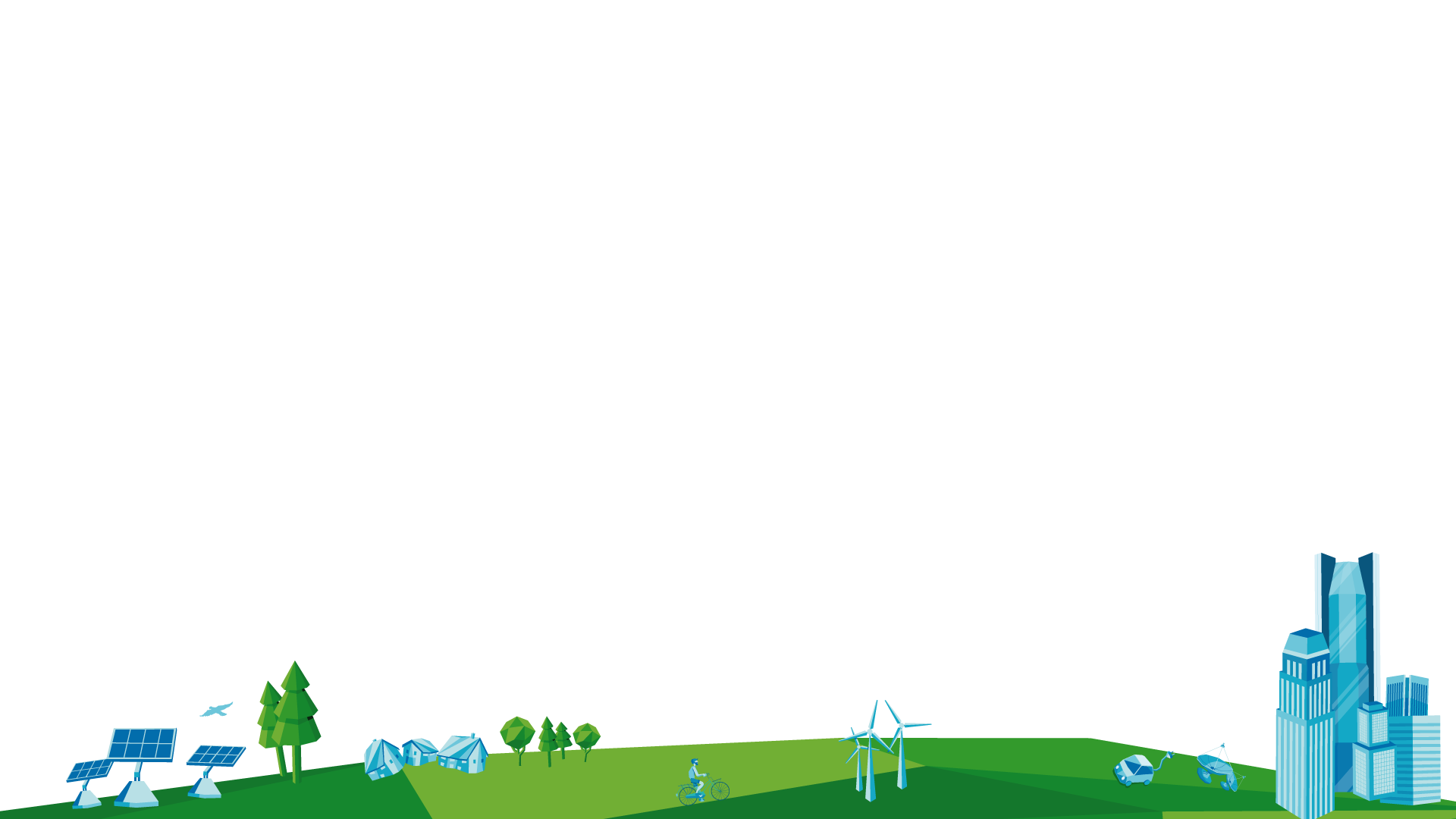 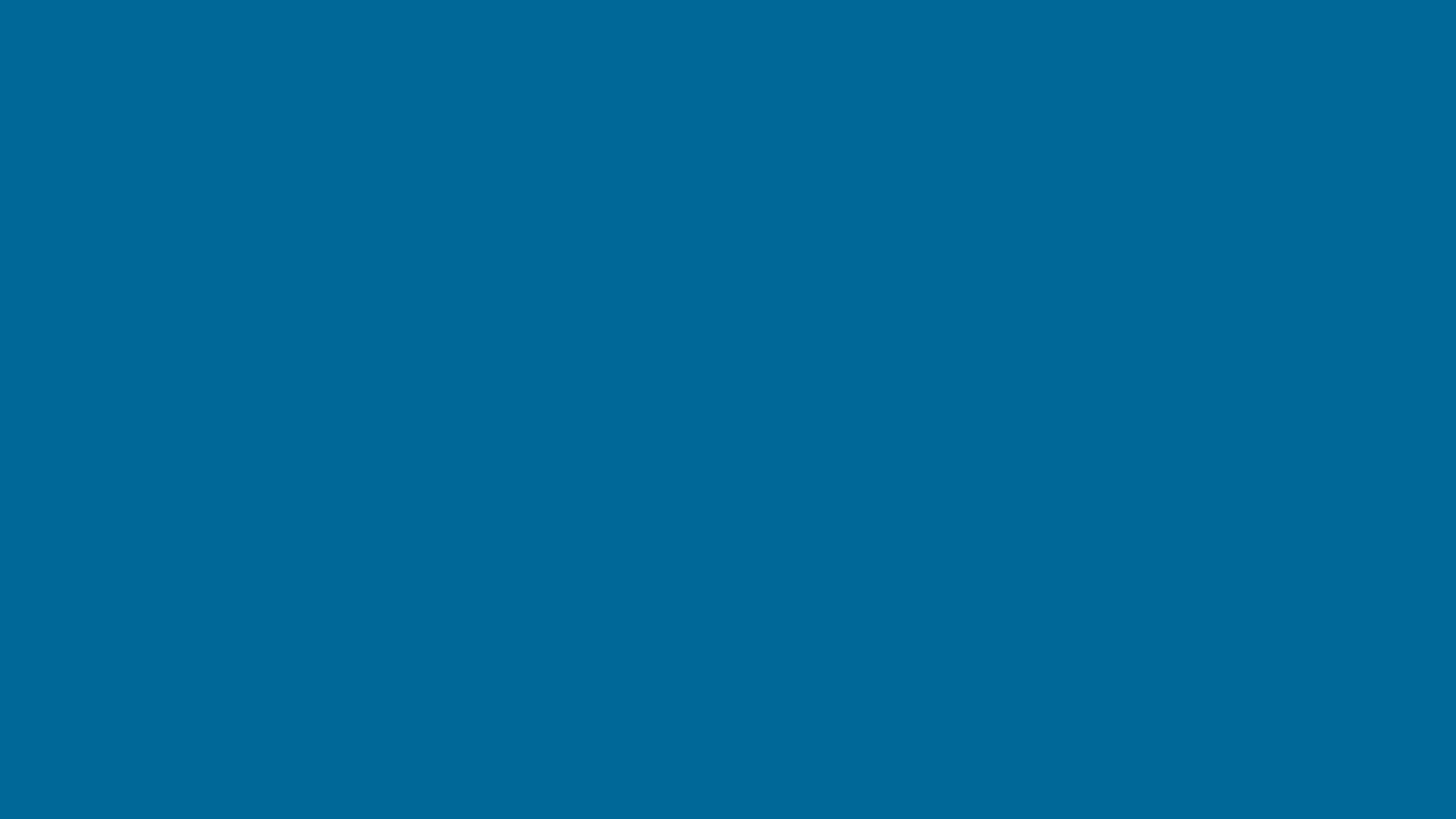 Key Findings
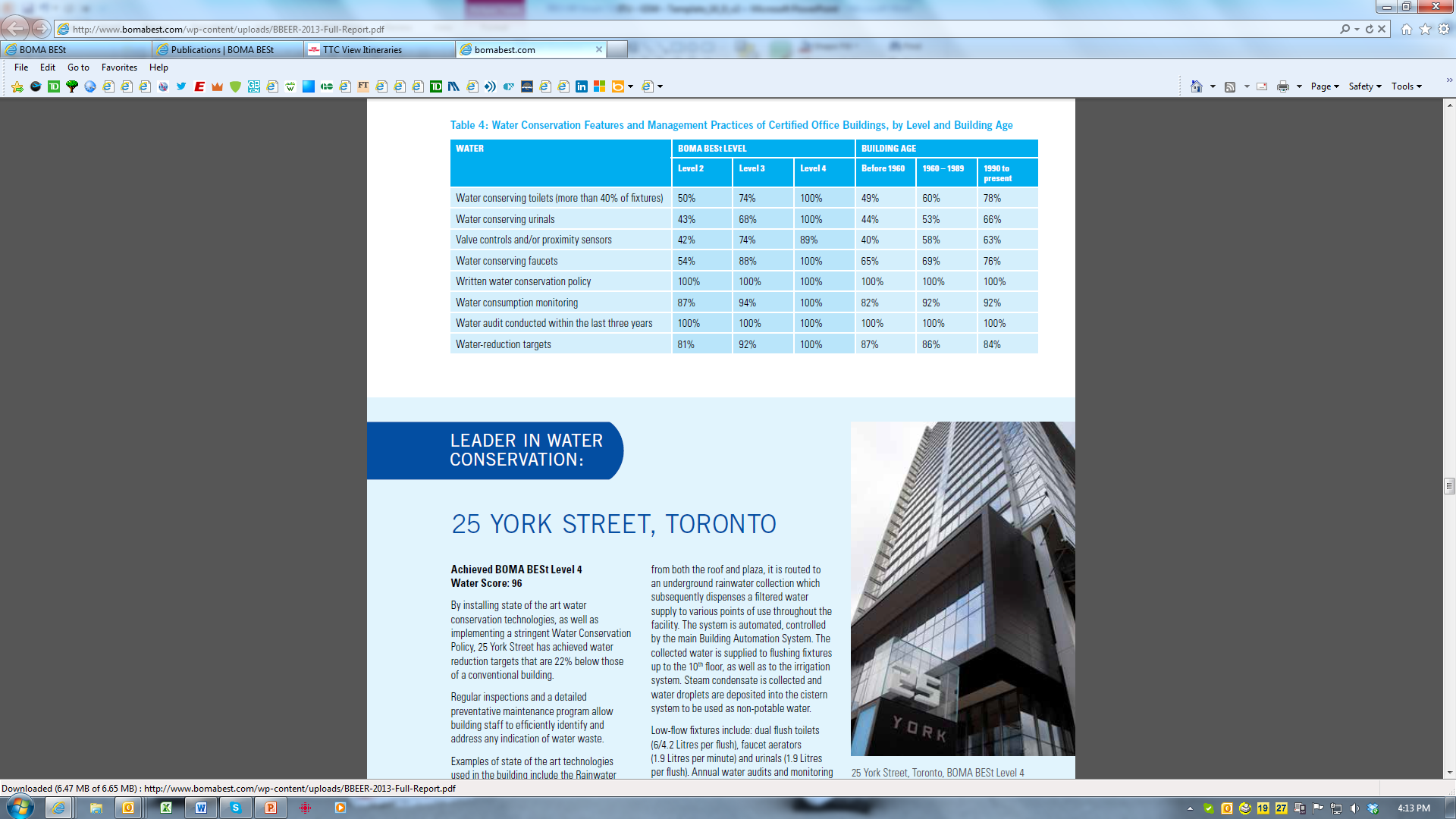 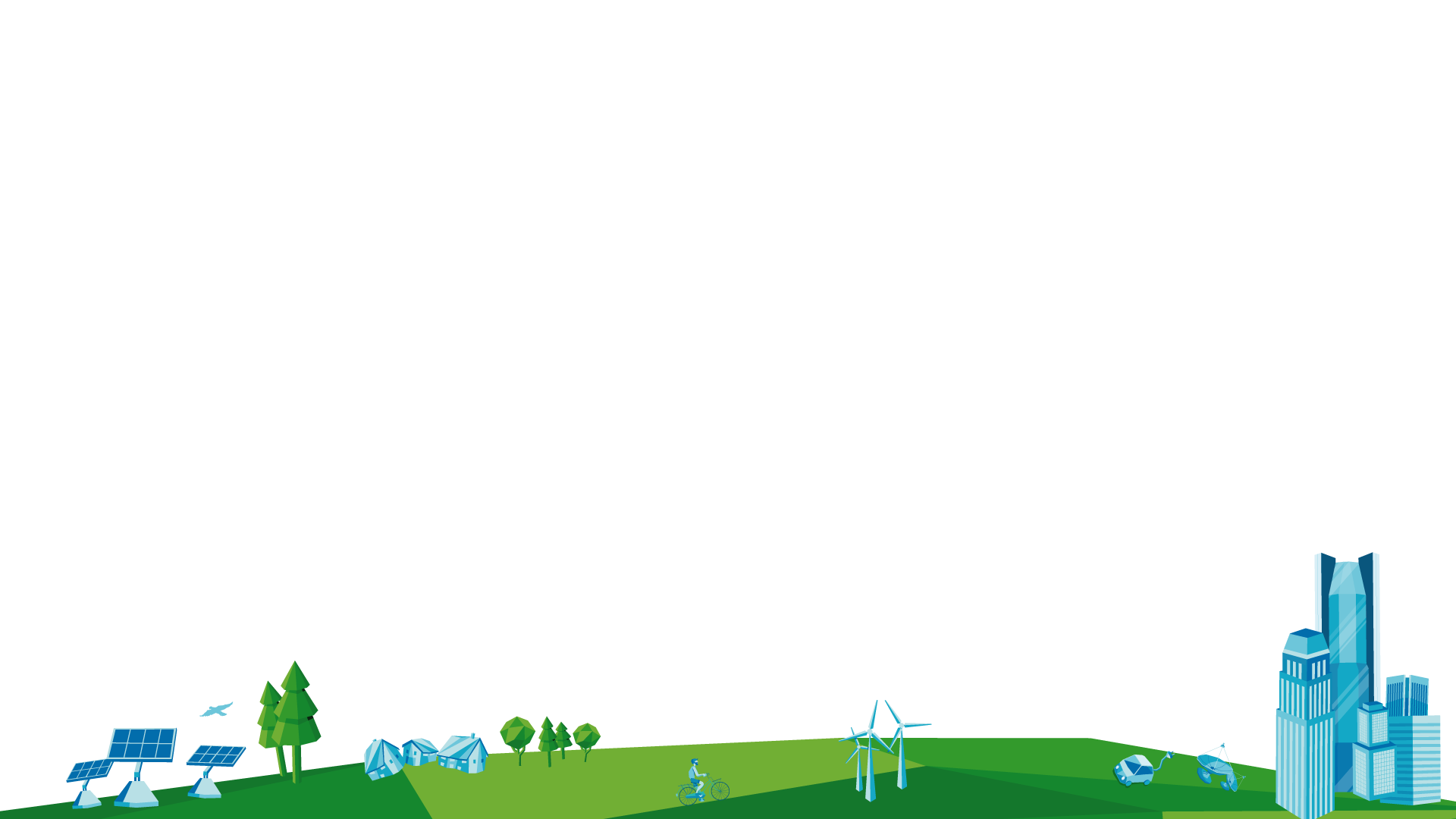 Increased use of ICT = better performance
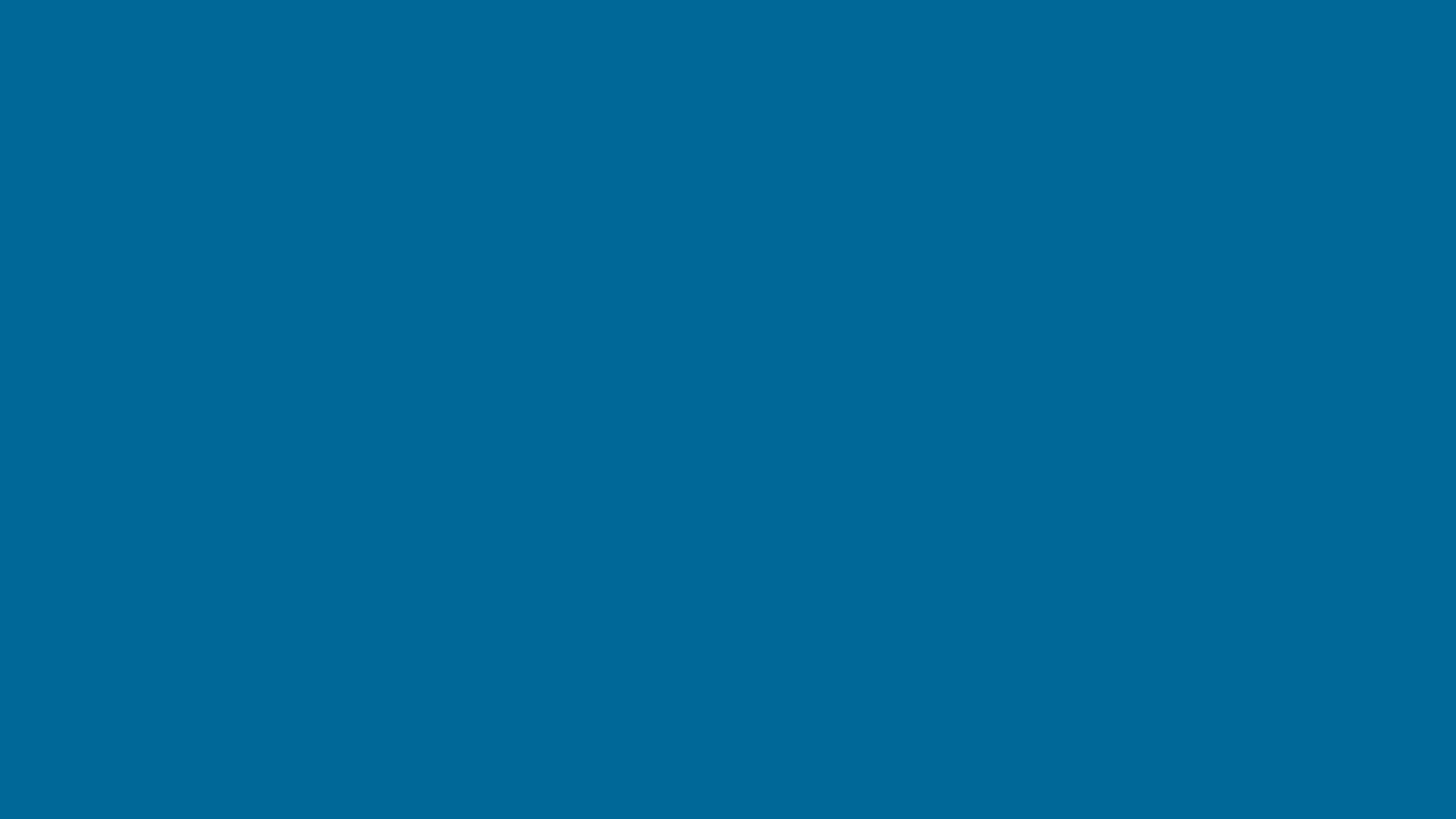 Key Findings
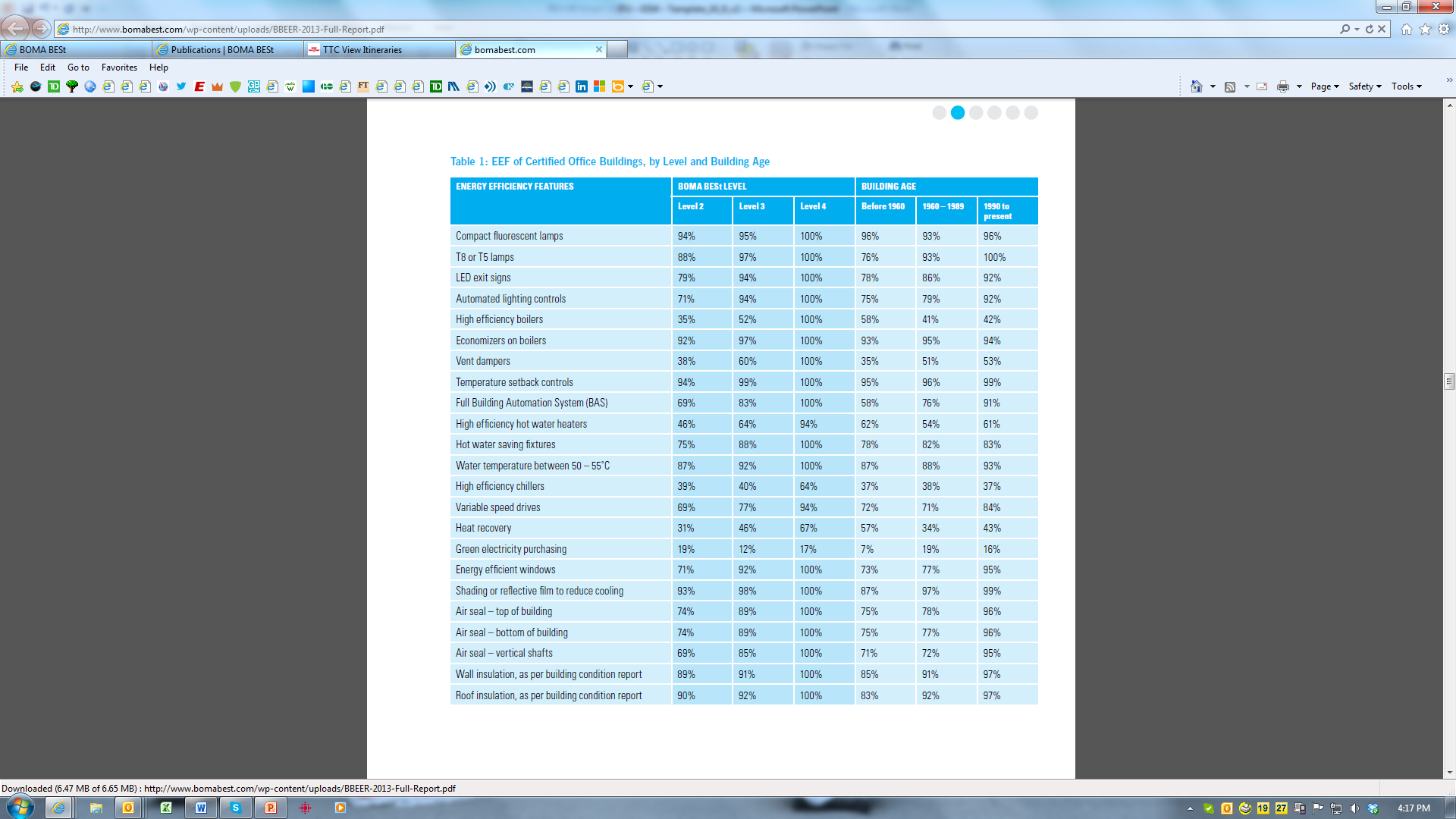 Increased use of ICT = better performance
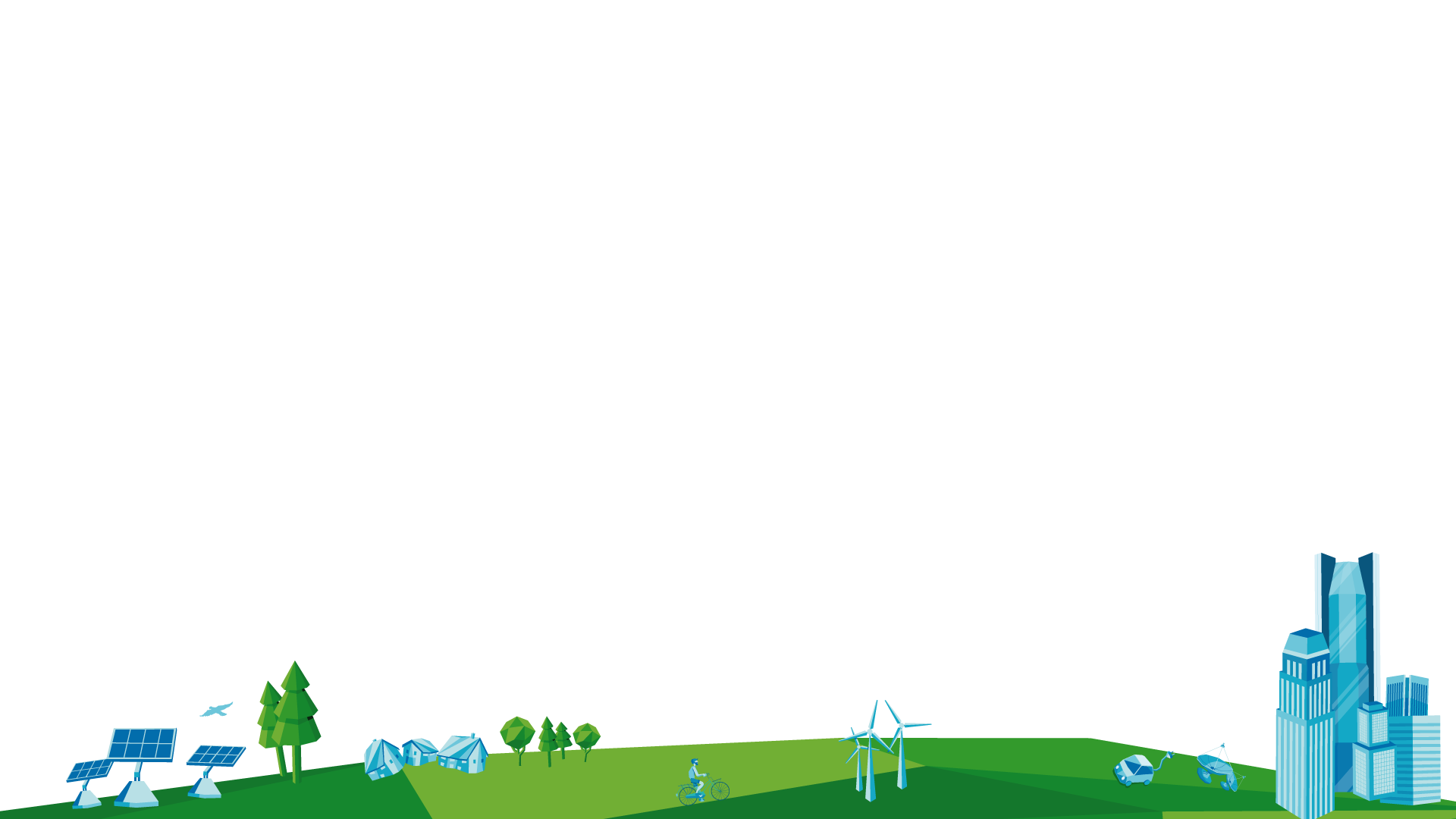 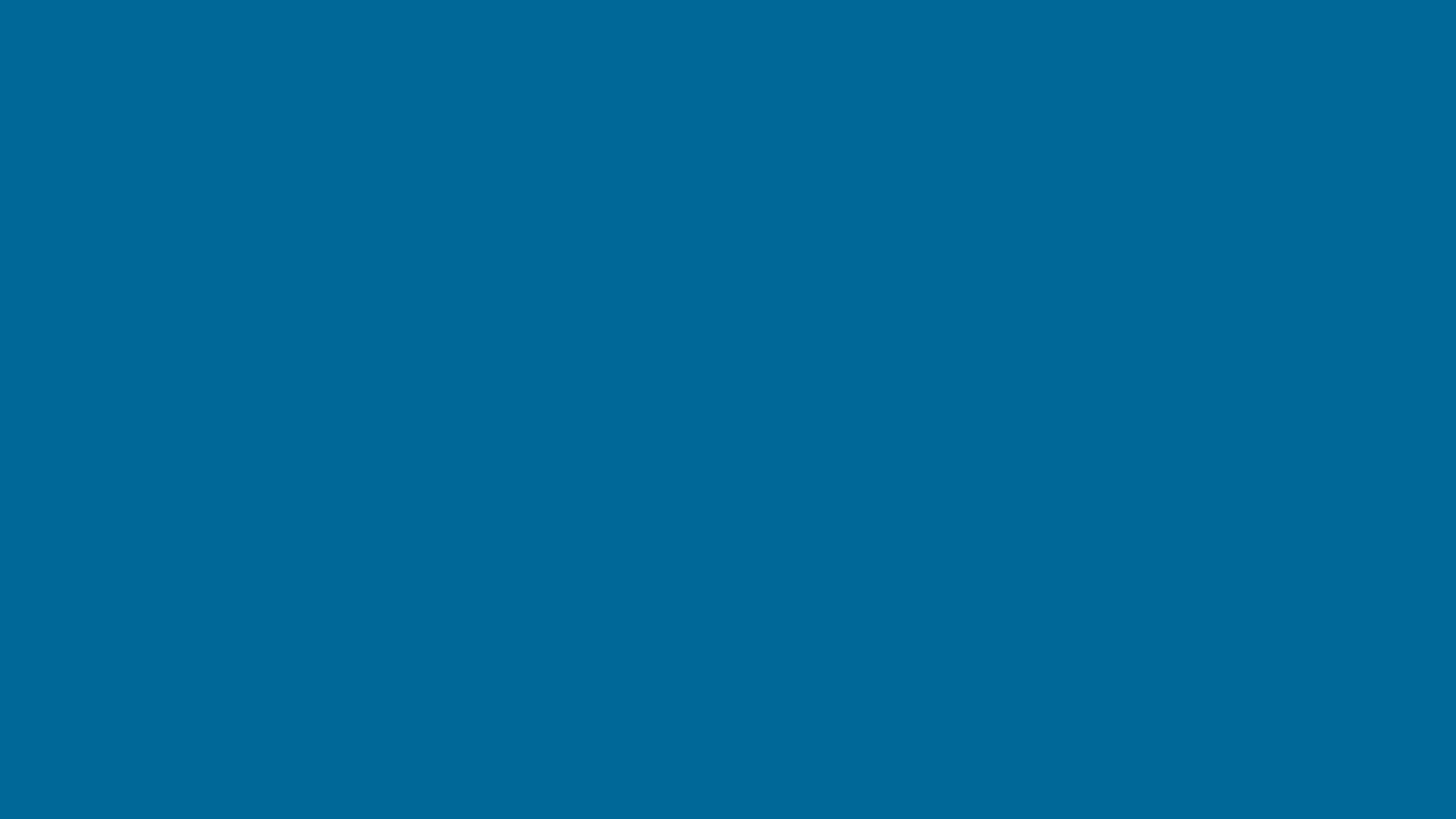 Future Areas of Work
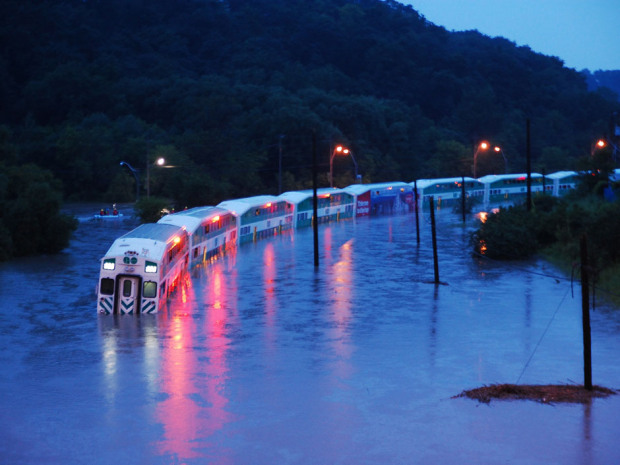 Climate Change Adaptation Risk Assessment Module
(Losses from 2 major Canadian severe weather  events exceeding CAD 4 Billion)
Data Centre Assessment Module 
HealthCare Assessment Module
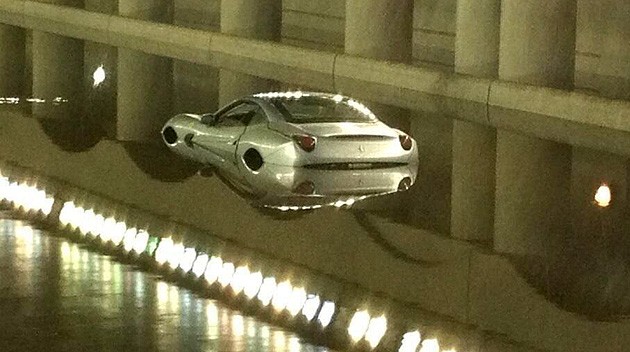 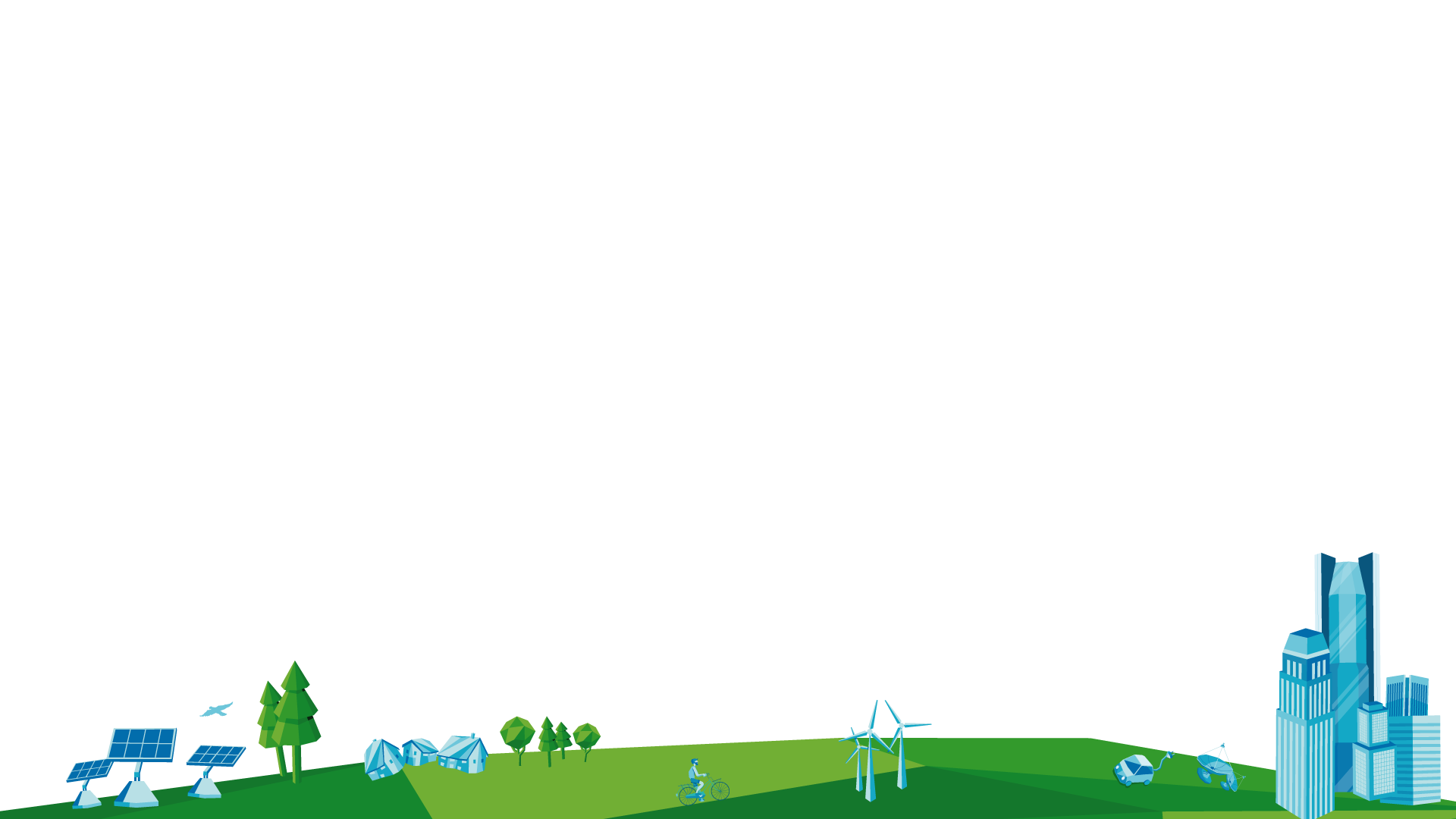